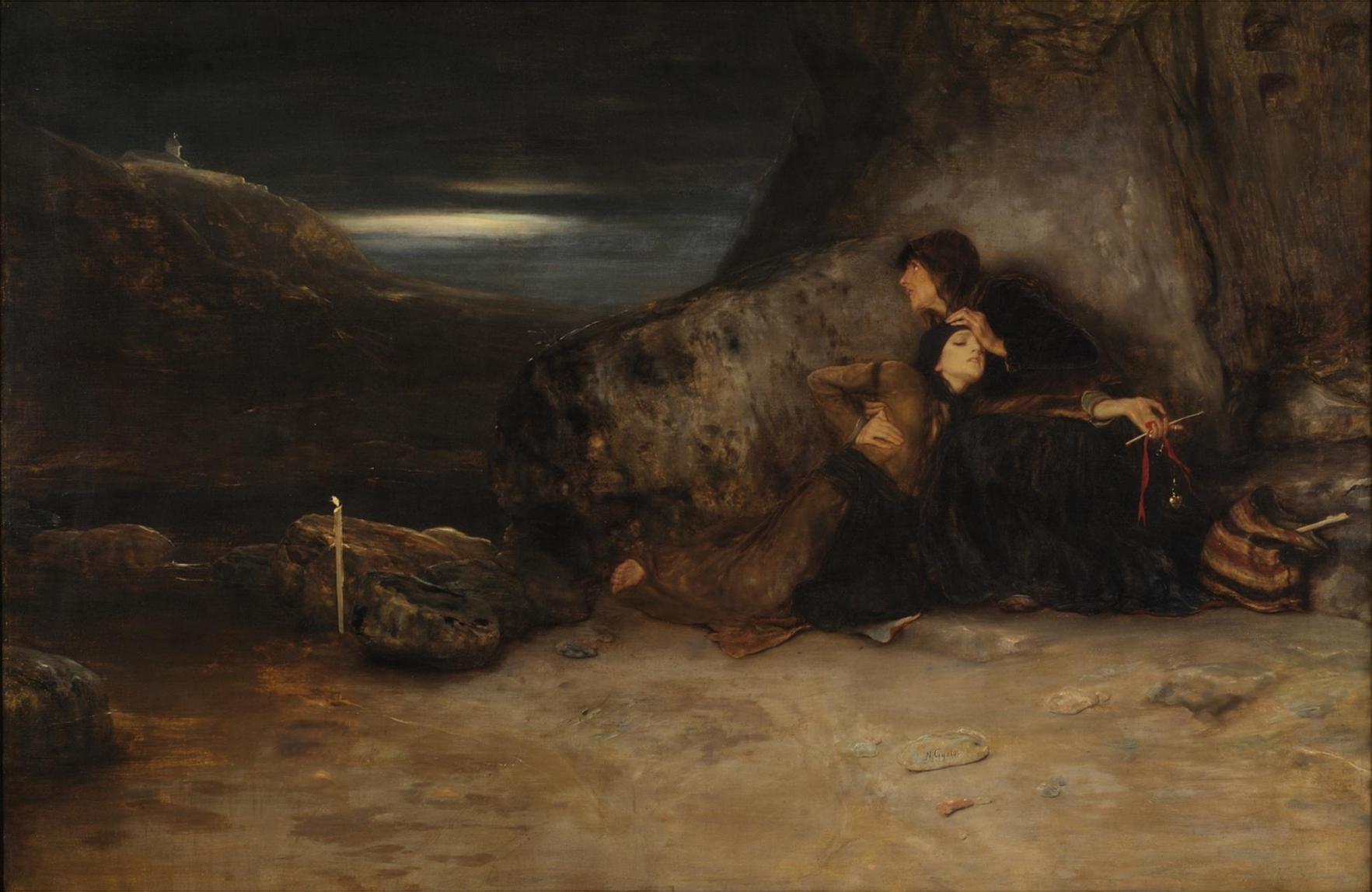 ΕΛΛΗΝΙΚΗ ΤΕΧΝΗ
18ΟΣ ΚΑΙ 19ΟΣ ΑΙΩΝΑΣ
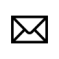 ttsampouras@uowm.gr
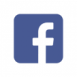 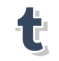 https://uowm028.tumblr.com
Θ.028 ΕΛΛΗΝΙΚΗ ΤΕΧΝΗ 18ου-19ου αιώνα
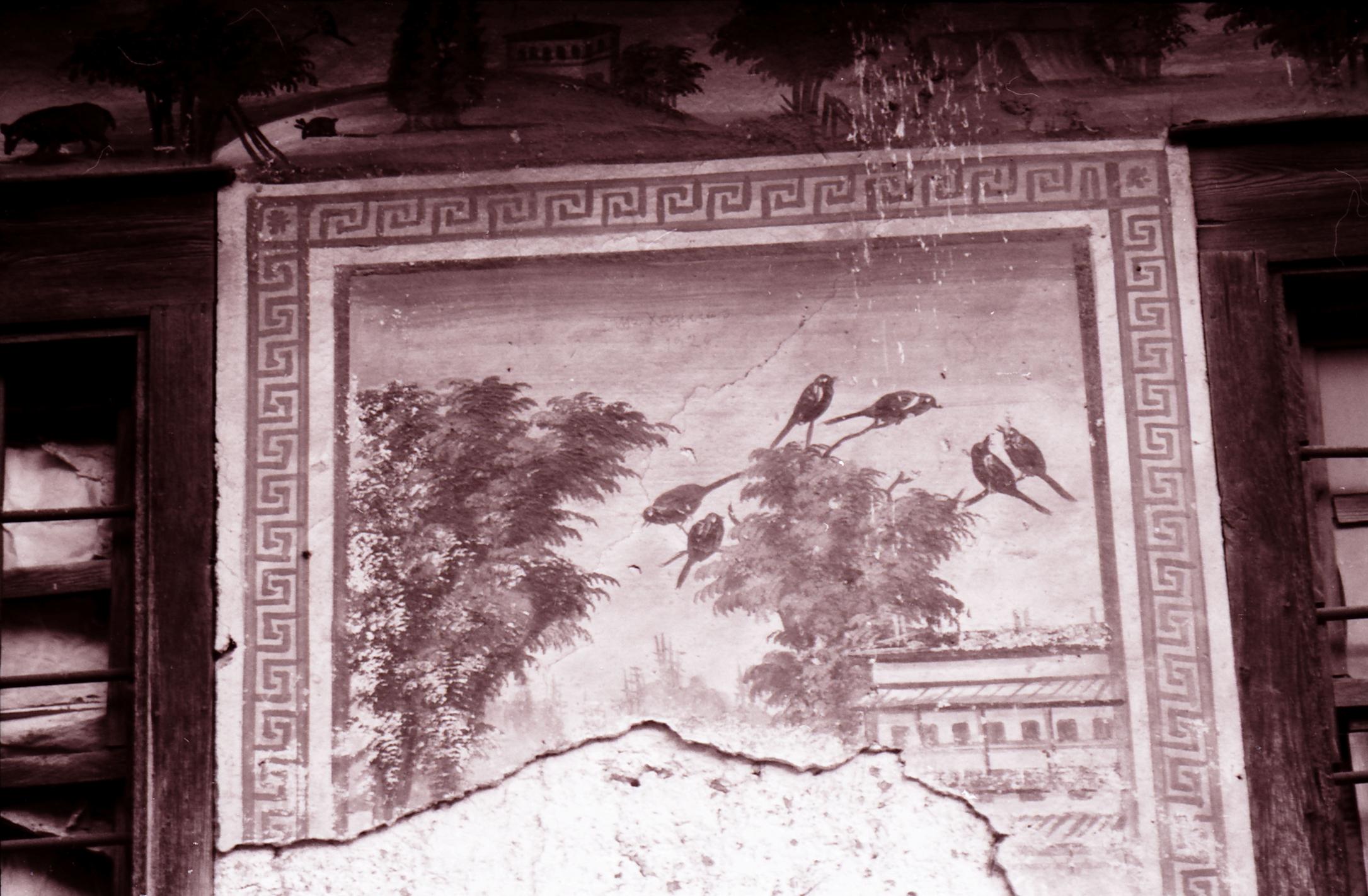 ΜΑΘΗΜΑ 3ο
“Παραδοσιακή” αρχιτεκτονική 
και “Λαϊκή” Τέχνη
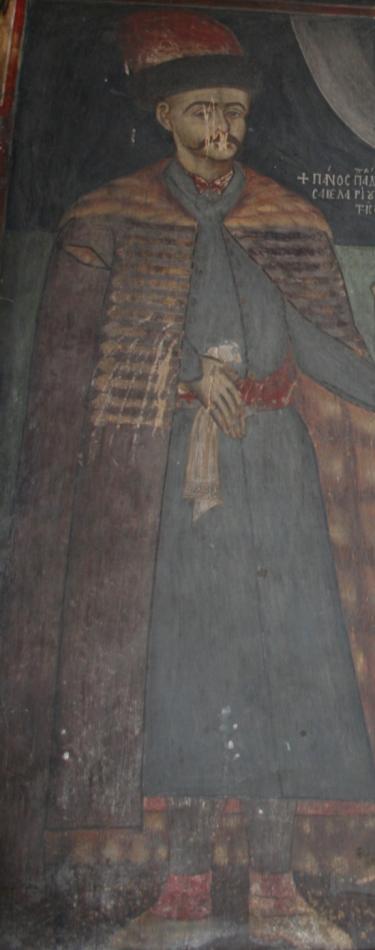 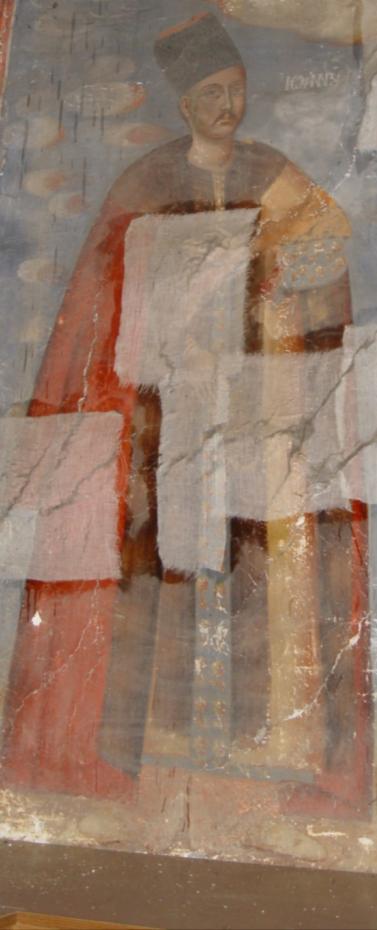 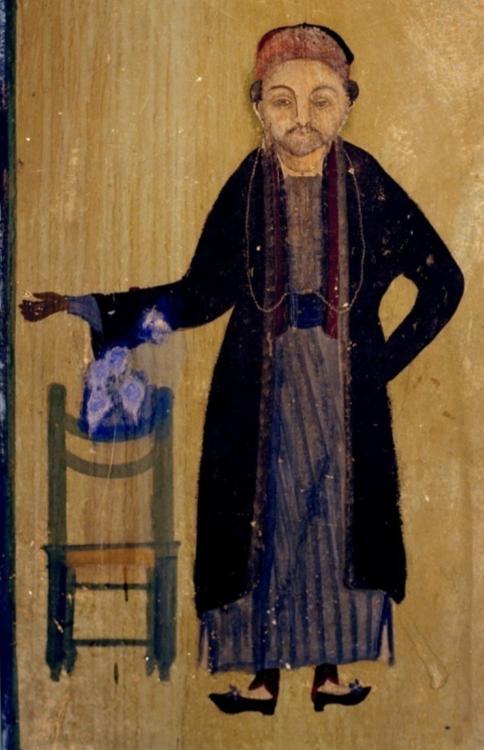 Έλληνας παραγγελιοδότης του 17ου αι.
Έλληνας παραγγελιοδότης του 18ου αι.
Έλληνας παραγγελιοδότης του 19ου αι.
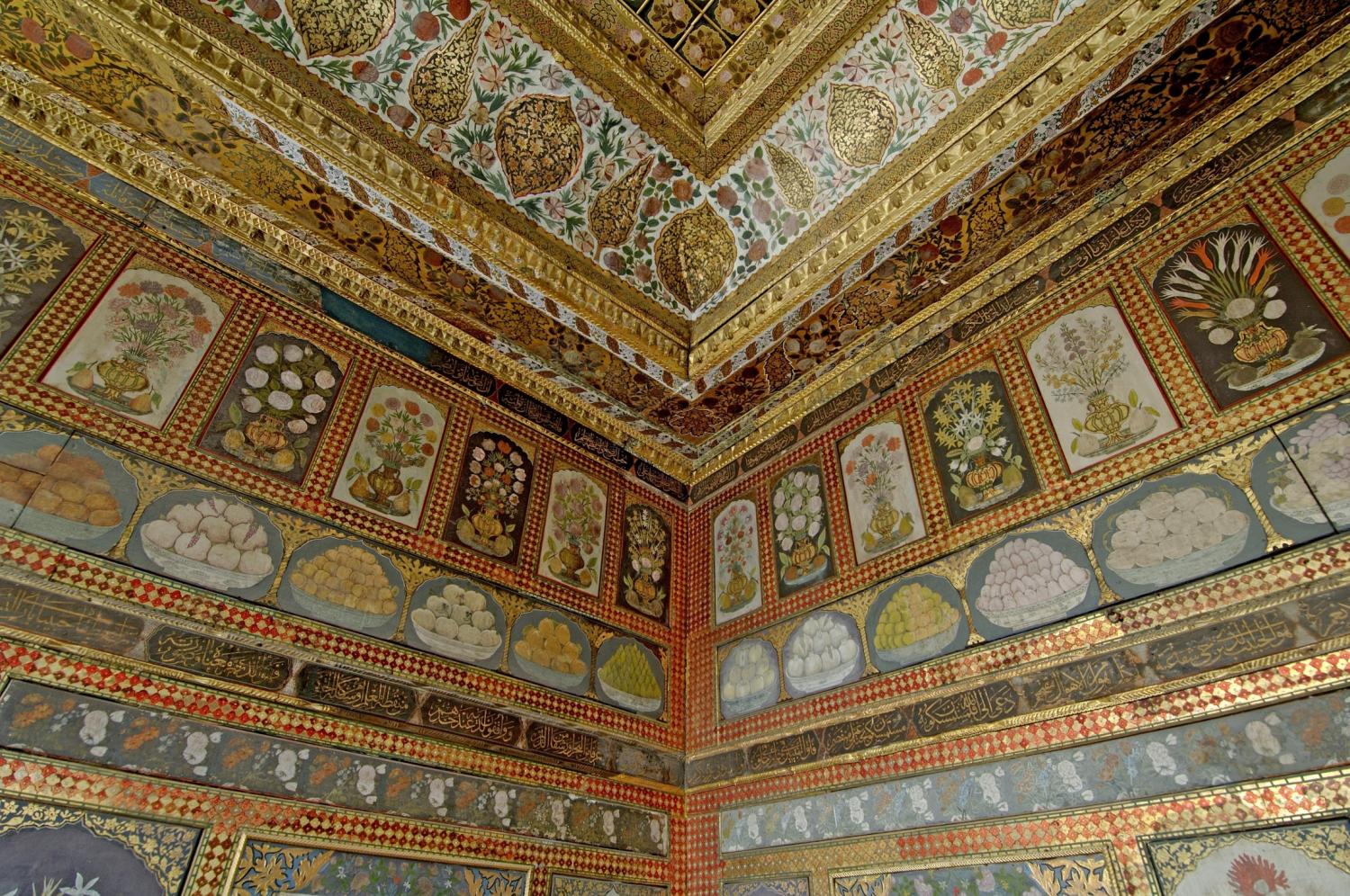 Κωνσταντινούπολη, Διάκοσμος της Αίθουσας των Φρούτων του Σουλτάνου Αχμέτ Γ΄, στο ανάκτορο Τοπ Καπί, 1718-1730.
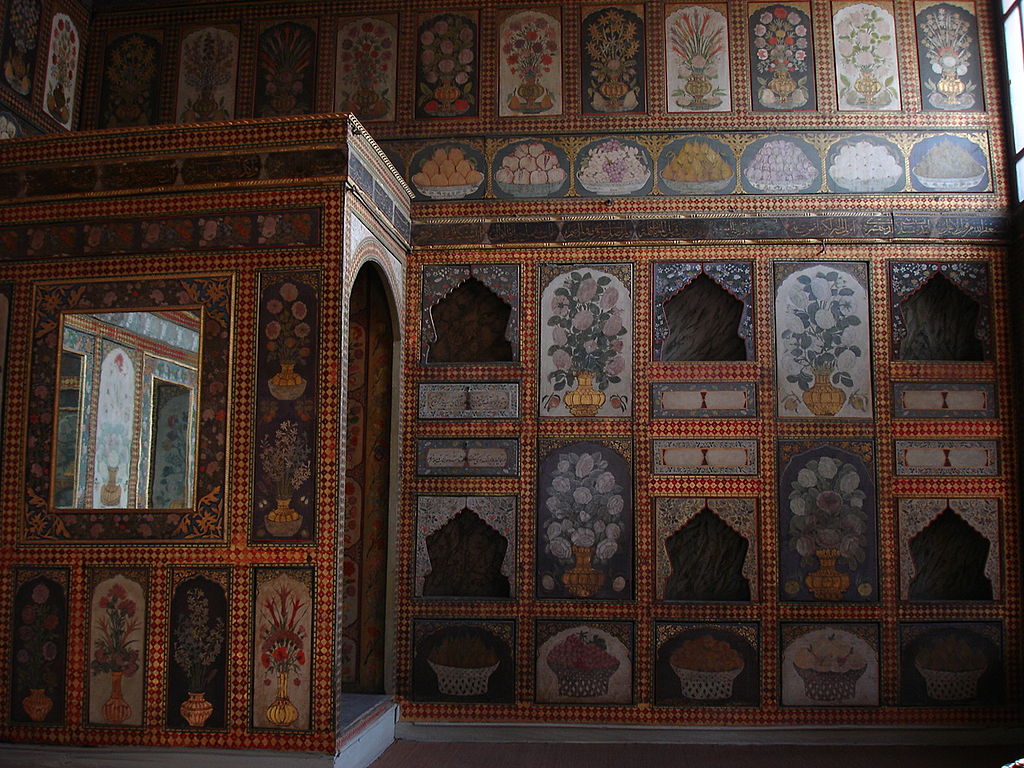 Κωνσταντινούπολη, Διάκοσμος της Αίθουσας των Φρούτων του Σουλτάνου Αχμέτ Γ΄, στο ανάκτορο Τοπ Καπί, 1718-1730.
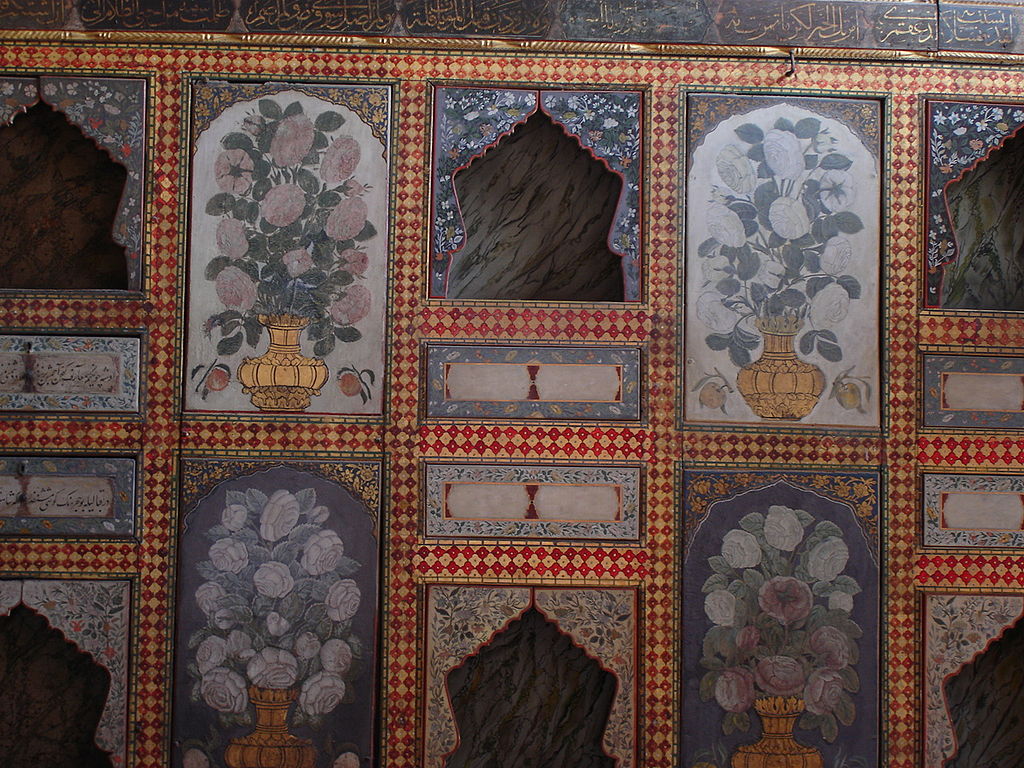 Κωνσταντινούπολη, Διάκοσμος της Αίθουσας των Φρούτων του Σουλτάνου Αχμέτ Γ΄, στο ανάκτορο Τοπ Καπί, 1718-1730.
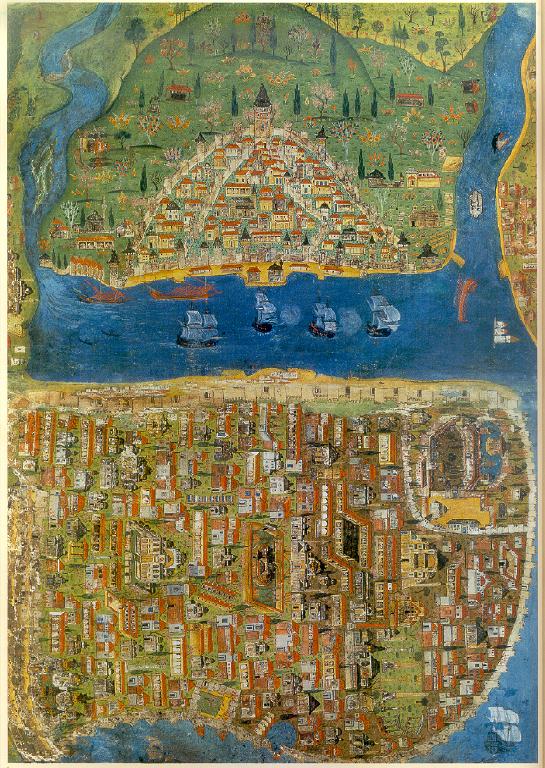 Nasuh Al-Matrakî (Matrakci Nasuh), Άποψη της Κωνσταντινούπολης, από το χειρόγραφο Βeyân-i Menâzil-i Sefer-i ‘Irakeyn, 1543.
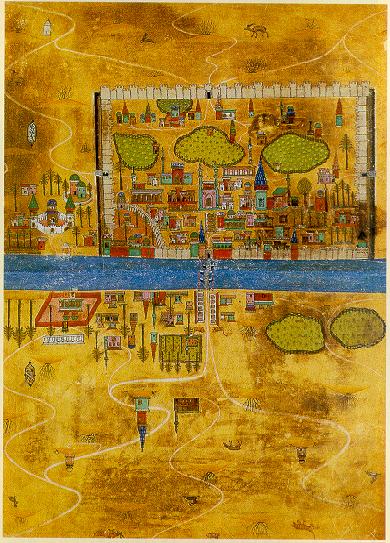 Nasuh Al-Matrakî (Matrakci Nasuh), Άποψη της Βαγδάτης, συλλογή του Τοπ Καπί, μεσα 16ου αι.
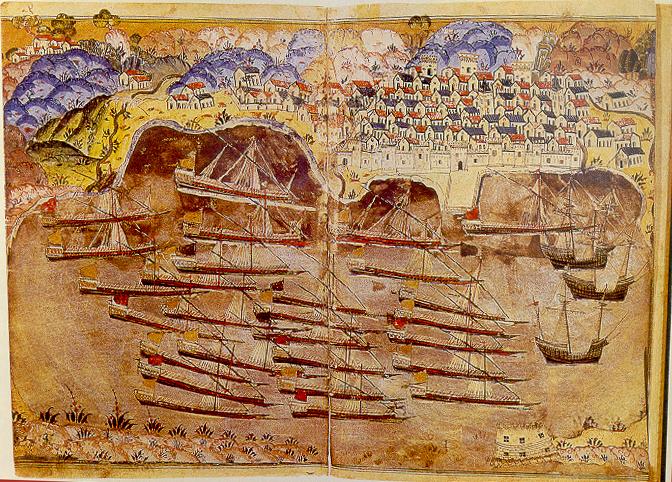 Nasuh Al-Matrakî (Matrakci Nasuh), Άποψη της Τουλόν, , από το χειρόγραφο eyân-i Menâzil-i Sefer-i ‘Irakeyn, μεσα 16ου αι..
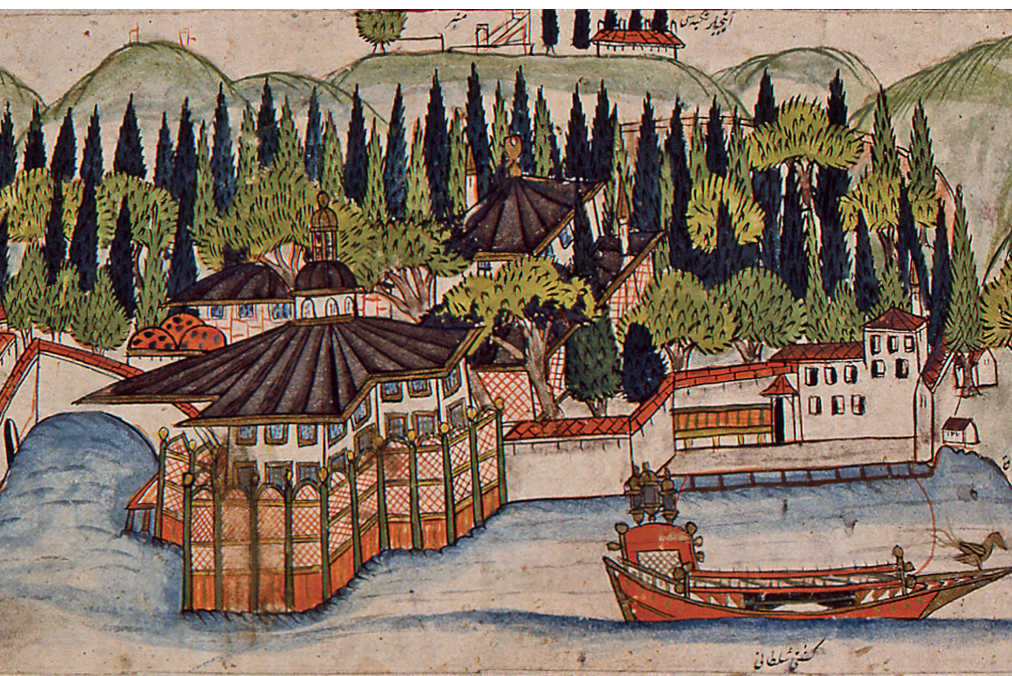 Το ανάκτορο Αυναλί Καβακ. Μικρογραφία από το λεύκωμα του Gazneli Malmud,  παρουσιάστηκε στο σουλτάνο το 1685.
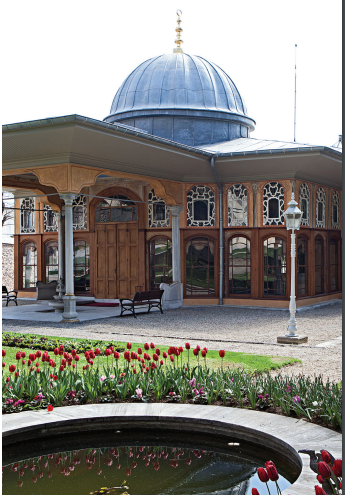 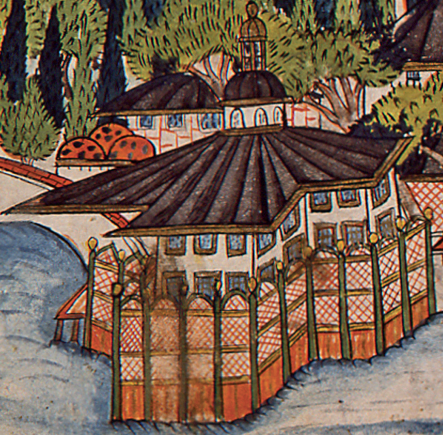 Το ανάκτορο Αυναλί Καβακ. Εξωτερική άποψη.
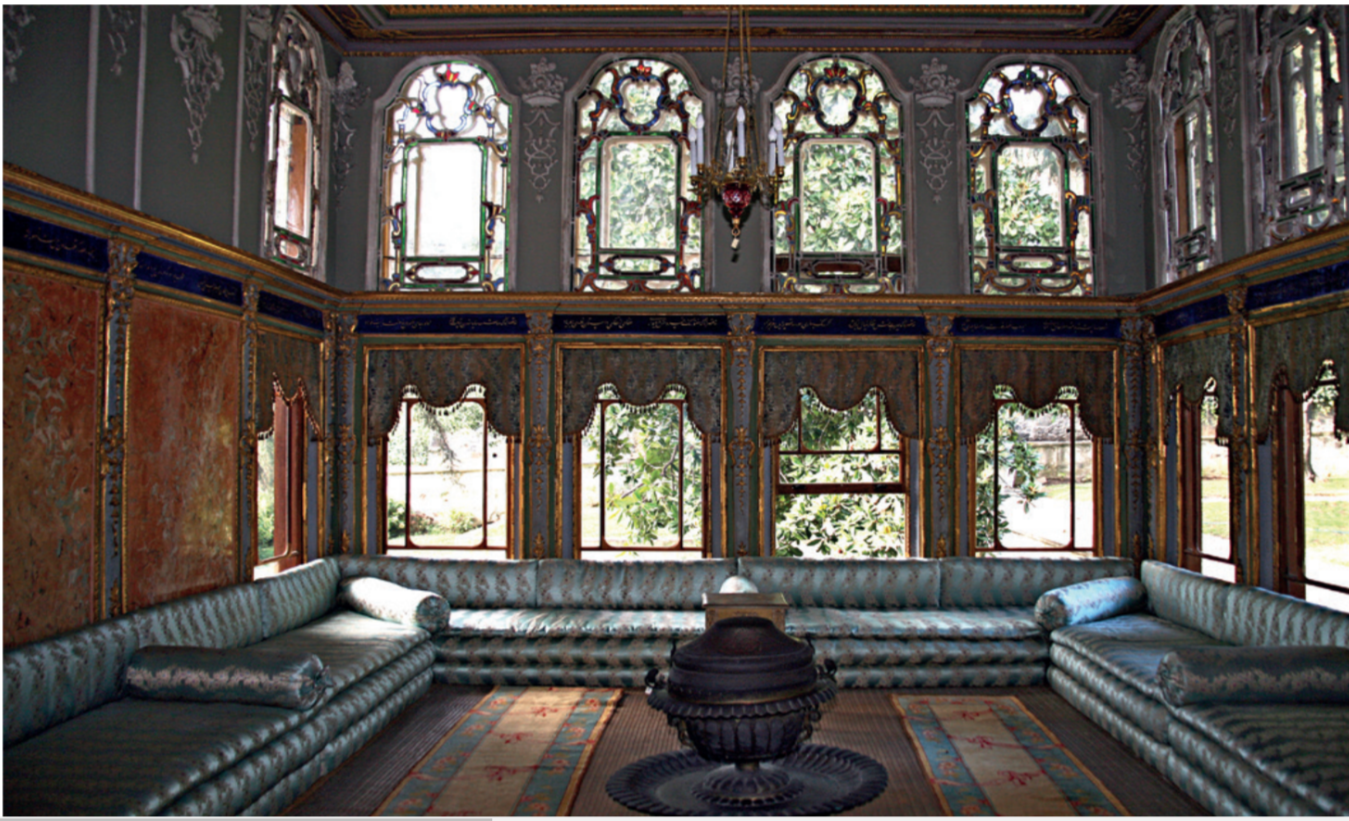 Το ανάκτορο Αυναλί Καβακ. Η αίθουσα υποδοχής.
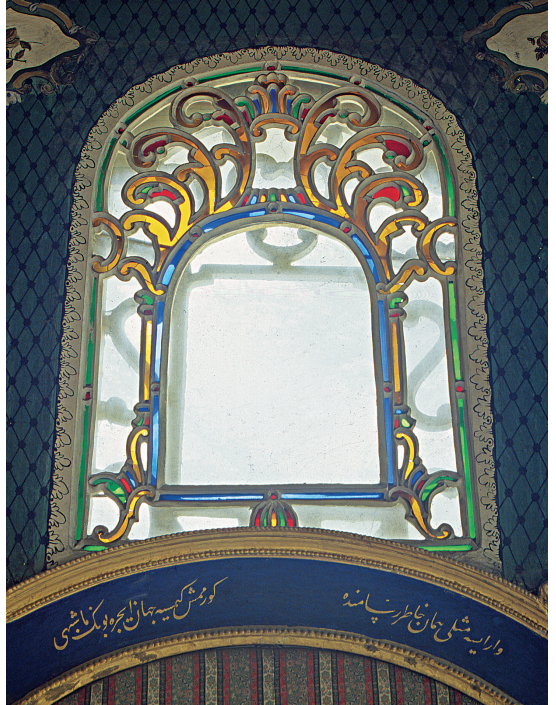 Το ανάκτορο Αυναλί Καβακ. Βιτρό από την αίθουσα του θρόνου.
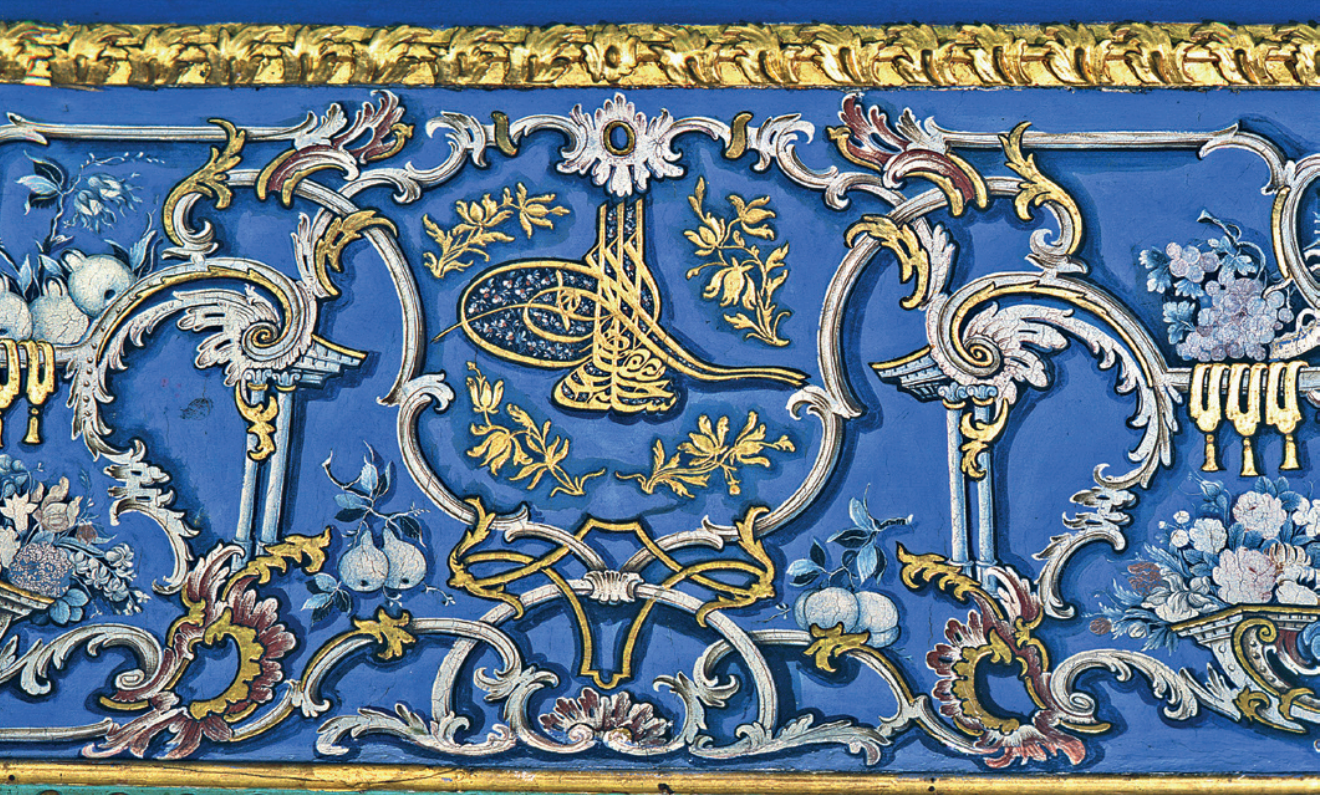 Γραπτός διάκοσμος με την τουρά του σουλτάνου Σελίμ  Γ΄στο ανάκτορο Αυναλί Καβακ.
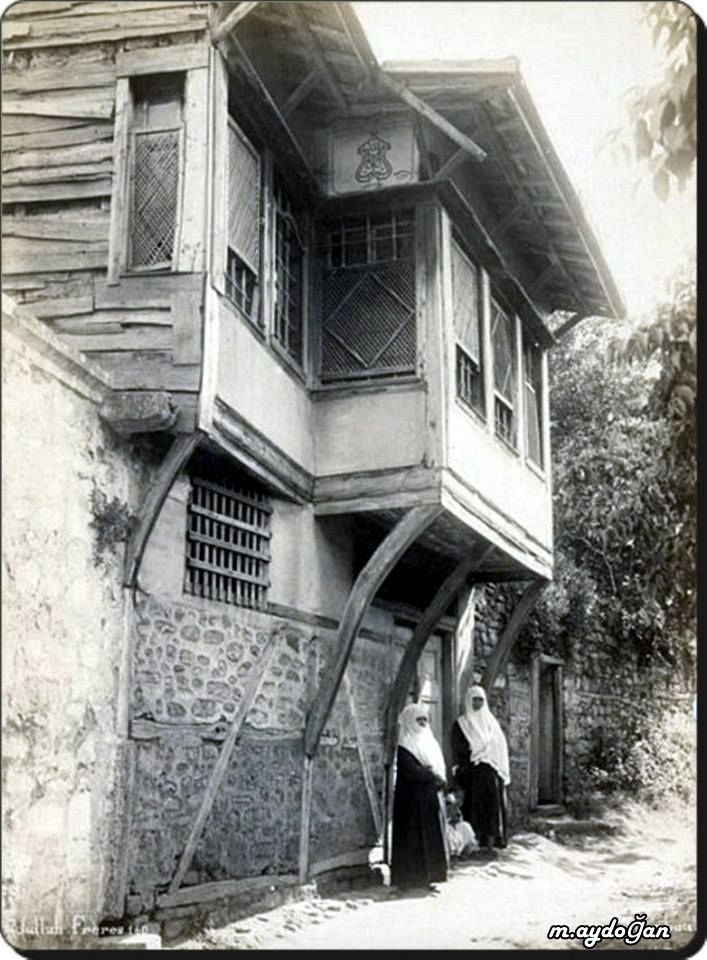 Σπίτι στην Κωνσταντινούπολη, Φωτογραφία του 1890.
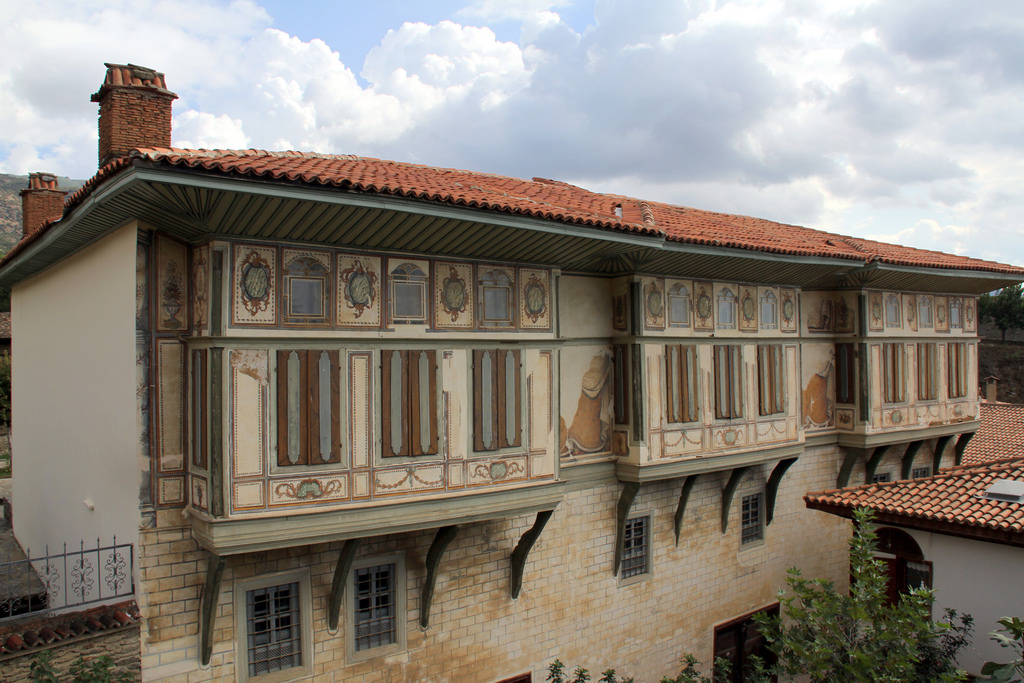 Σμύρνη, Birgi. Αρχοντικό Τσακίρ Αγά, ολοκληρώθηκε το 1805.
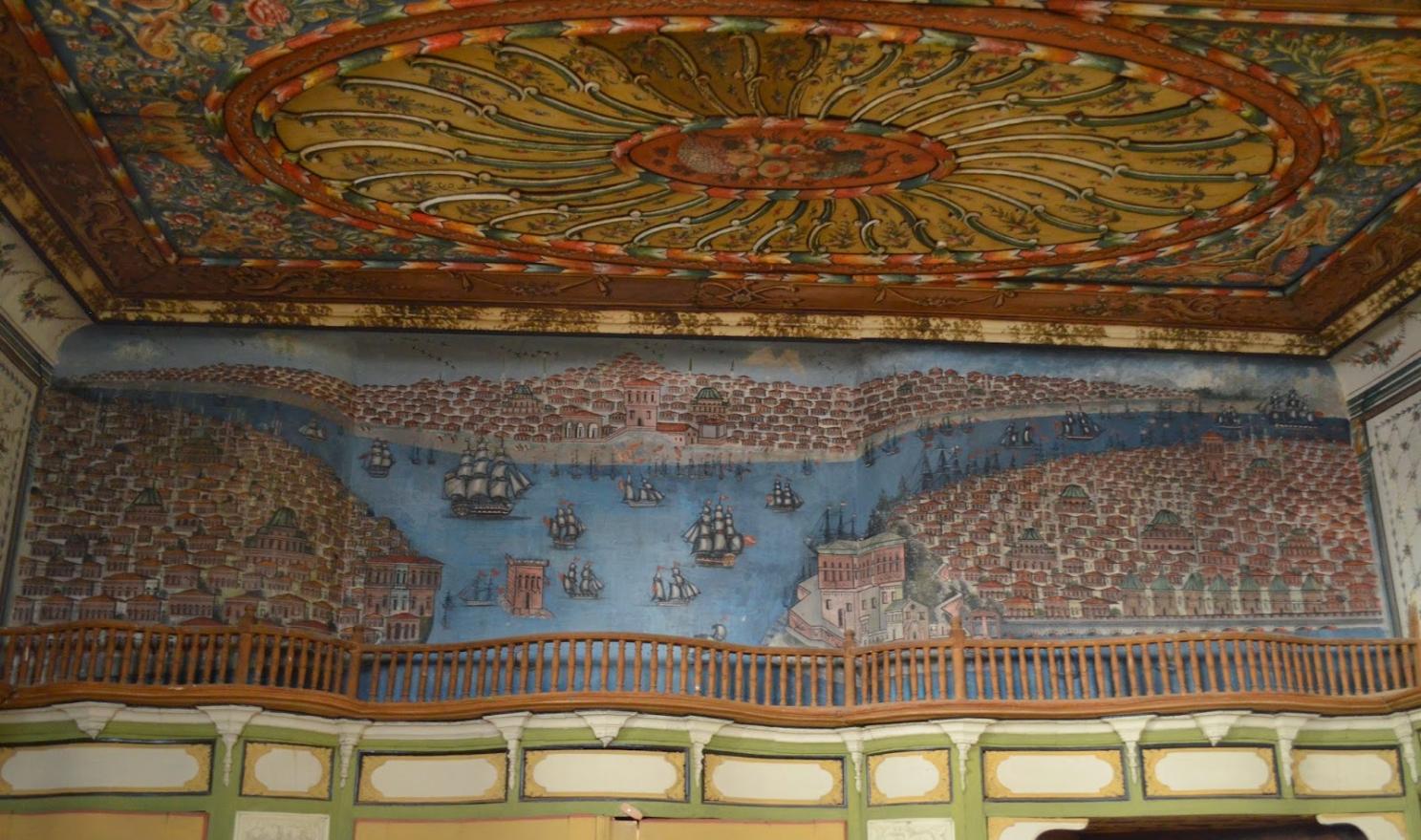 Σμύρνη, Birgi. Αρχοντικό Τσακίρ Αγά, Τοιχογραφία με άποψη της Κωνσταντινούπολης, ολοκληρώθηκε το 1805.
https://www.youtube.com/watch?v=a6HG_SpahKY
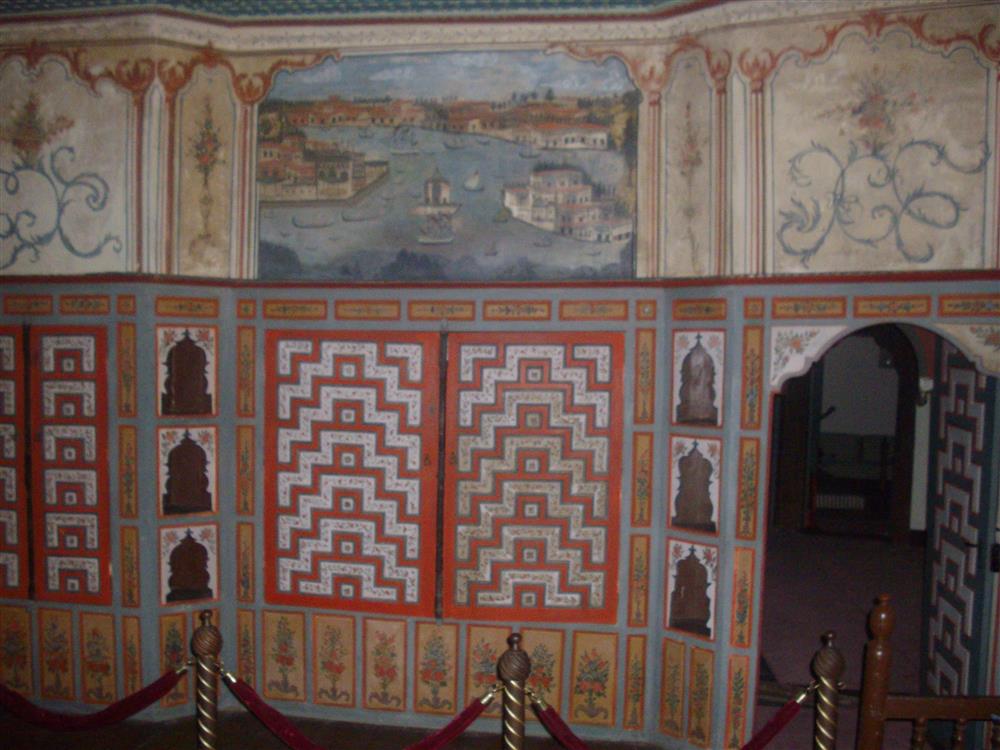 Προύσα, Γενί Σεχίρ, Διάκοσμος τοίχων, φαρσωμάτων και μεσάντρας με τοπίο της Κωνσταντινούπολης,Αρχοντικό Semaki, τέλος 19ου αιώνα.
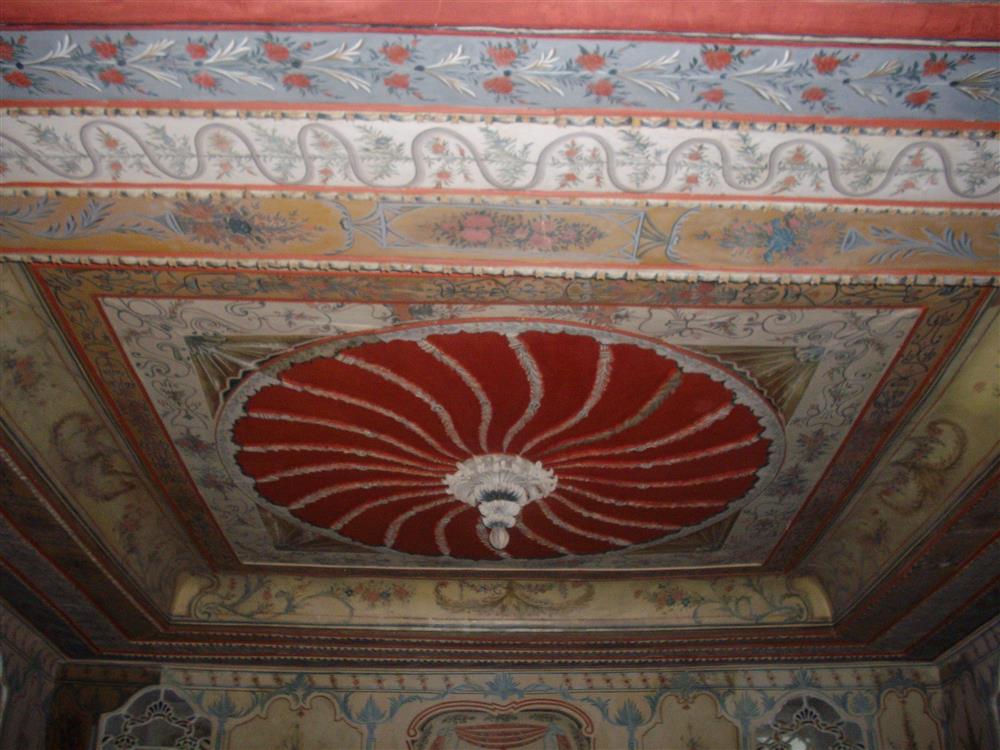 Προύσα, Γενί Σεχίρ, Διάκοσμος οροφής, Αρχοντικό Semaki, τέλος 19ου αιώνα.
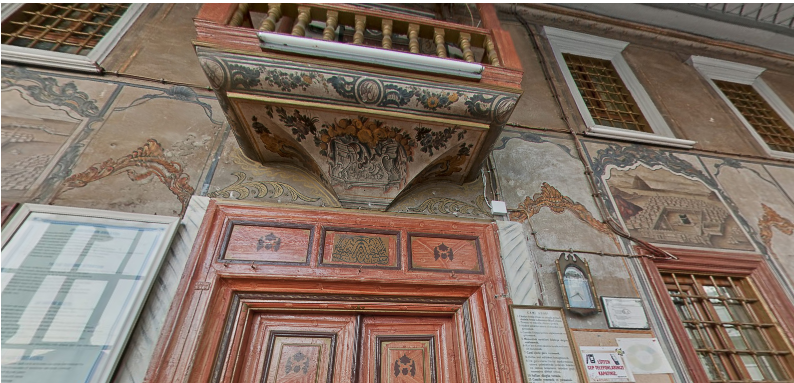 Soma (Δυτική Μικρασία) , τοιχογραφίες στο τζαμί  Hizir Bey, 1791-1792.
http://mekan360.com/360fx_emirhacihidirbeycamiisoma-anasayfa.html
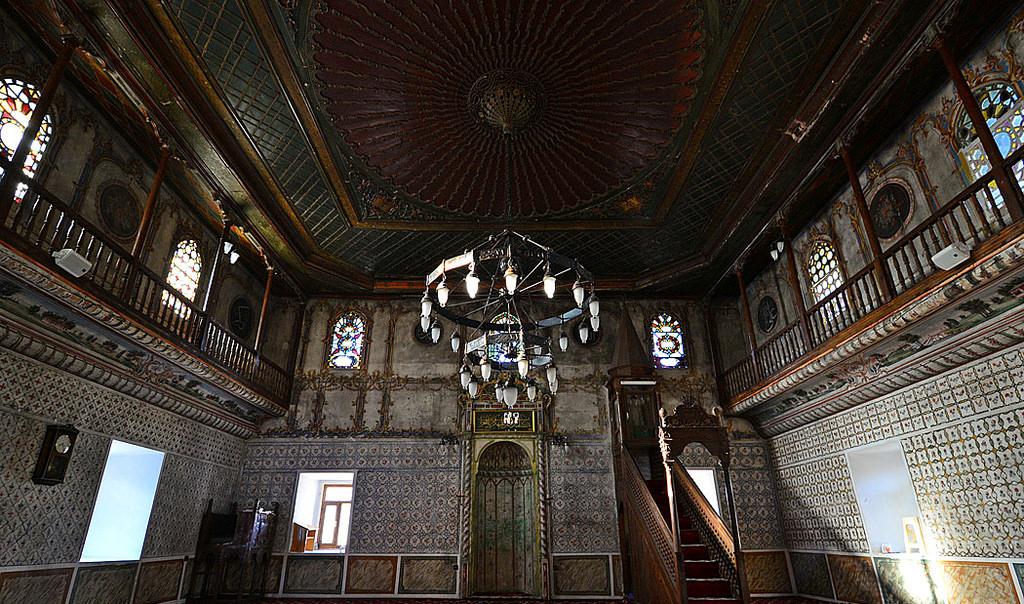 Yozgat (Κεντρική Μικρασία), τοιχογραφίες στο τζαμί  Başçavuşoğlu, 1800-1801.
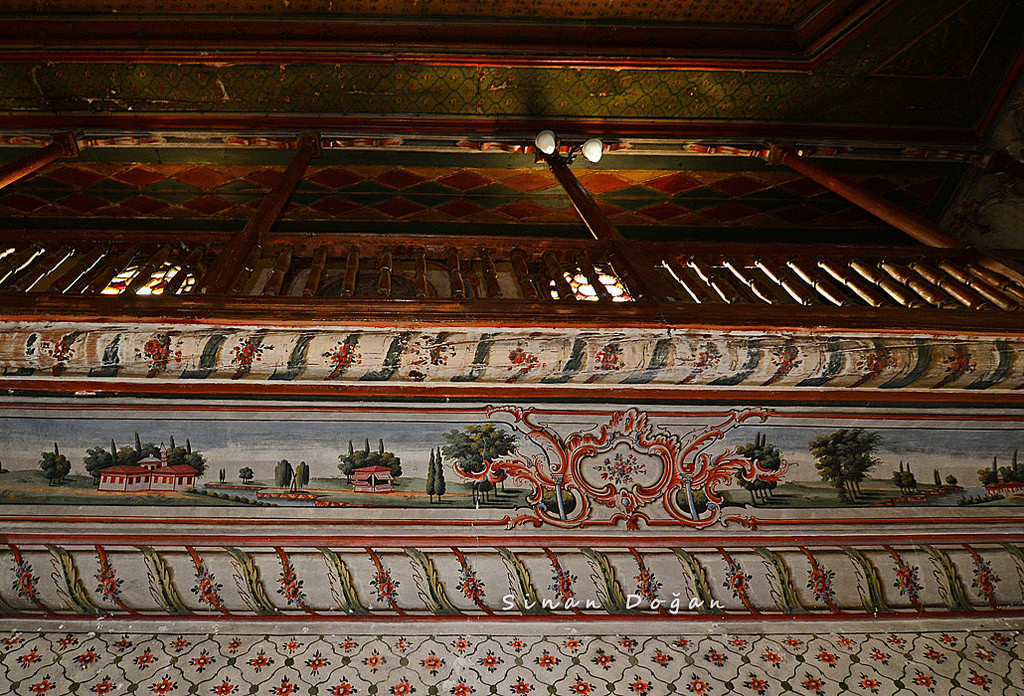 Yozgat (Κεντρική Μικρασία), τοιχογραφίες στο τζαμί  Başçavuşoğlu, 1800-1801.
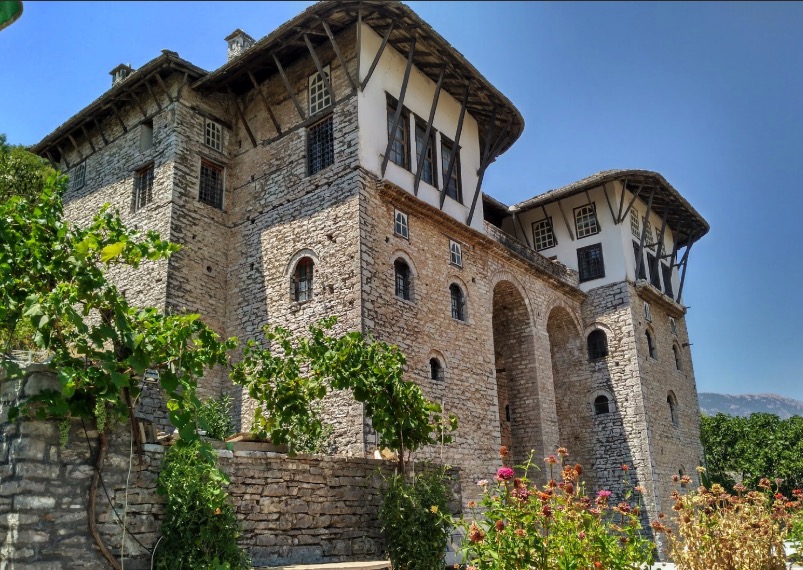 Αργυρόκαστρο,  Αρχοντικό Ζεκάτι, 1811-1812
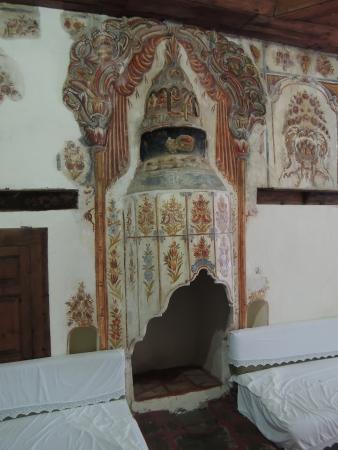 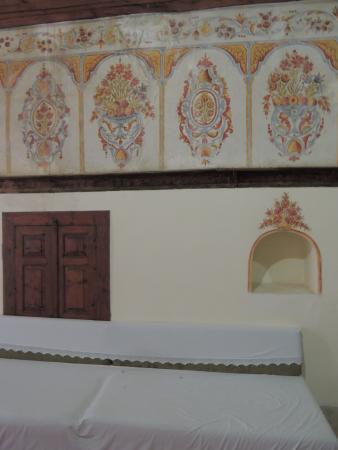 Αργυρόκαστρο,  Αρχοντικό Ζεκάτι, 1811-1812
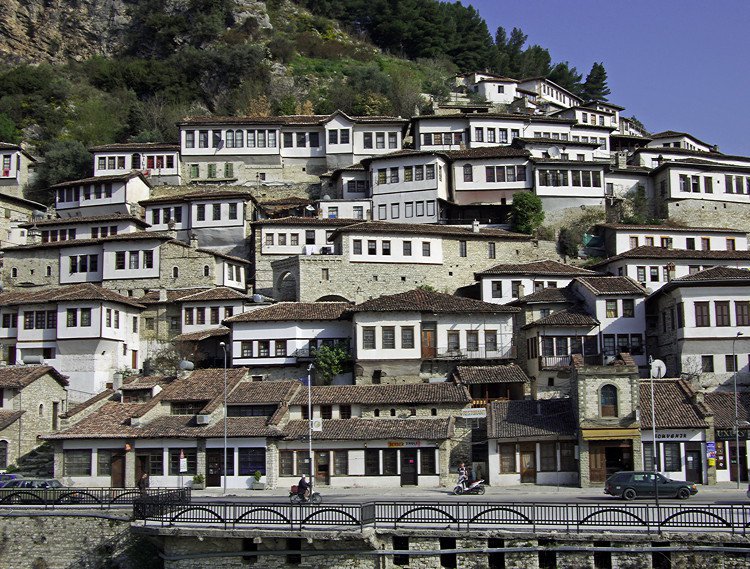 Μπεράτι Αλβανίας
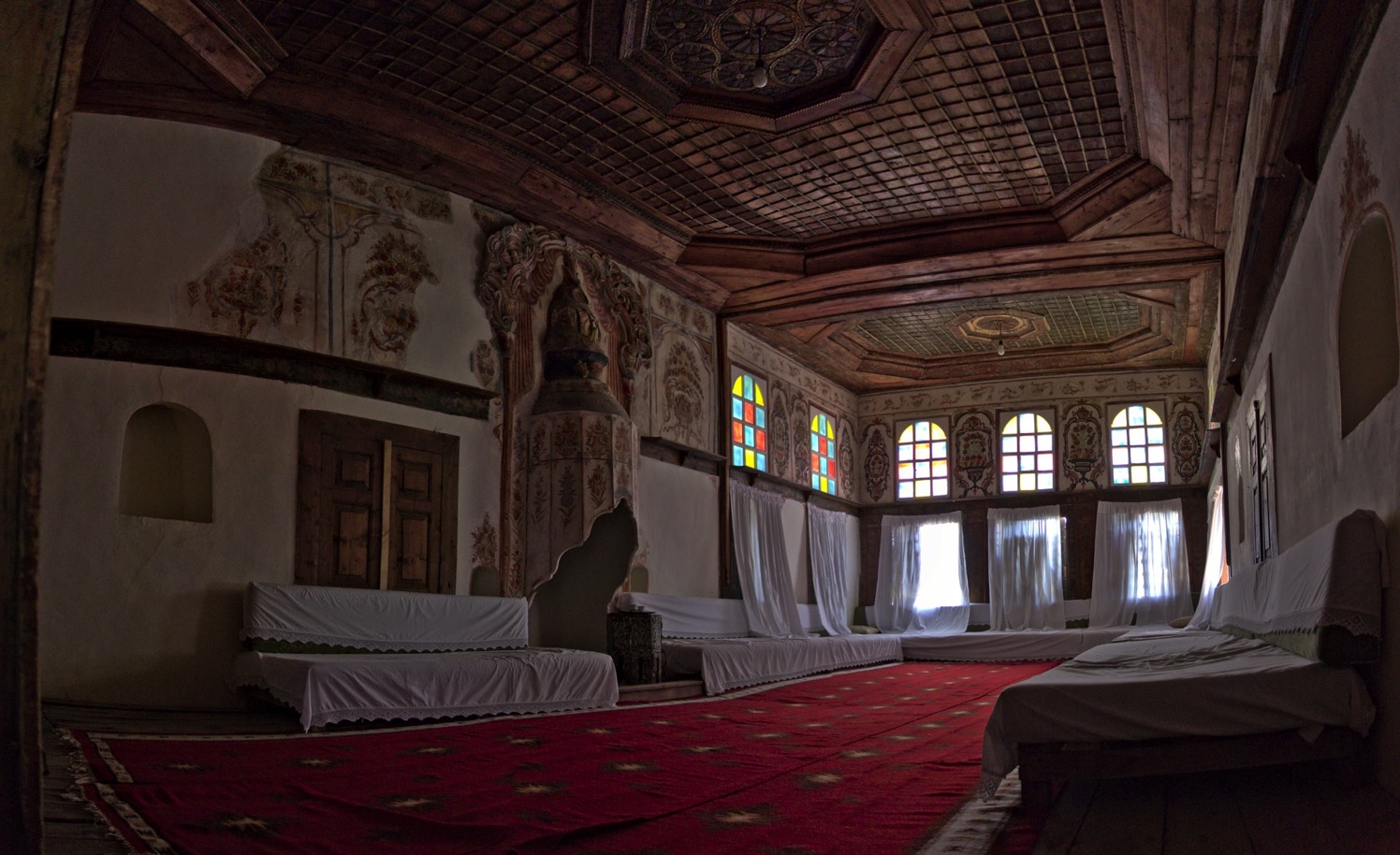 Αργυρόκαστρο,  Αρχοντικό Ζεκάτι, 1811-1812
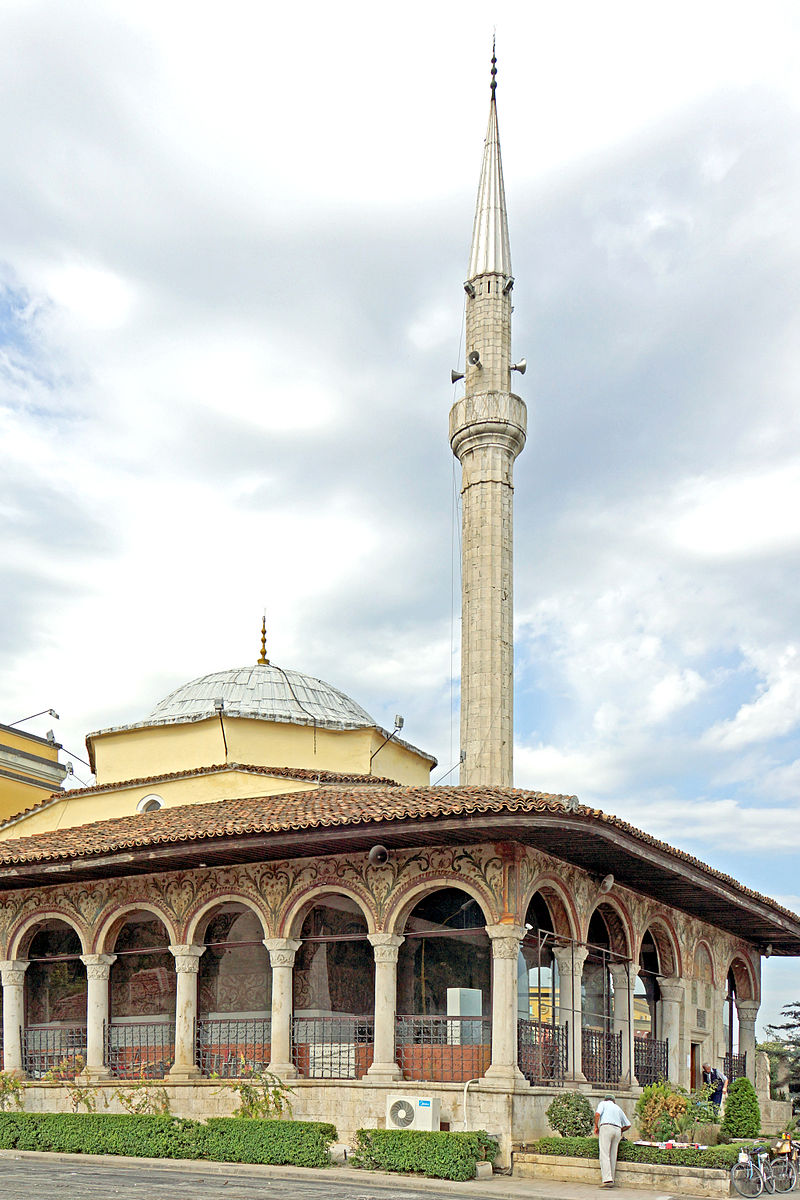 Τίρανα, Τζαμί Ετέμ Μπέη, 1822-1823
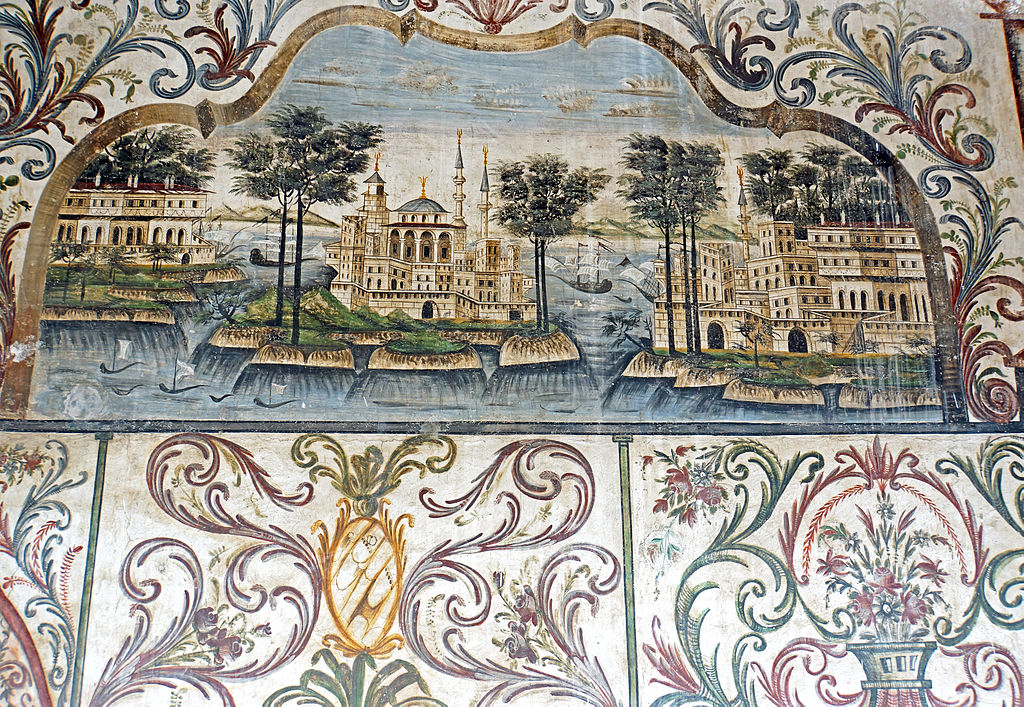 Τίρανα, Τζαμί Ετέμ Μπέη, 1822-1823
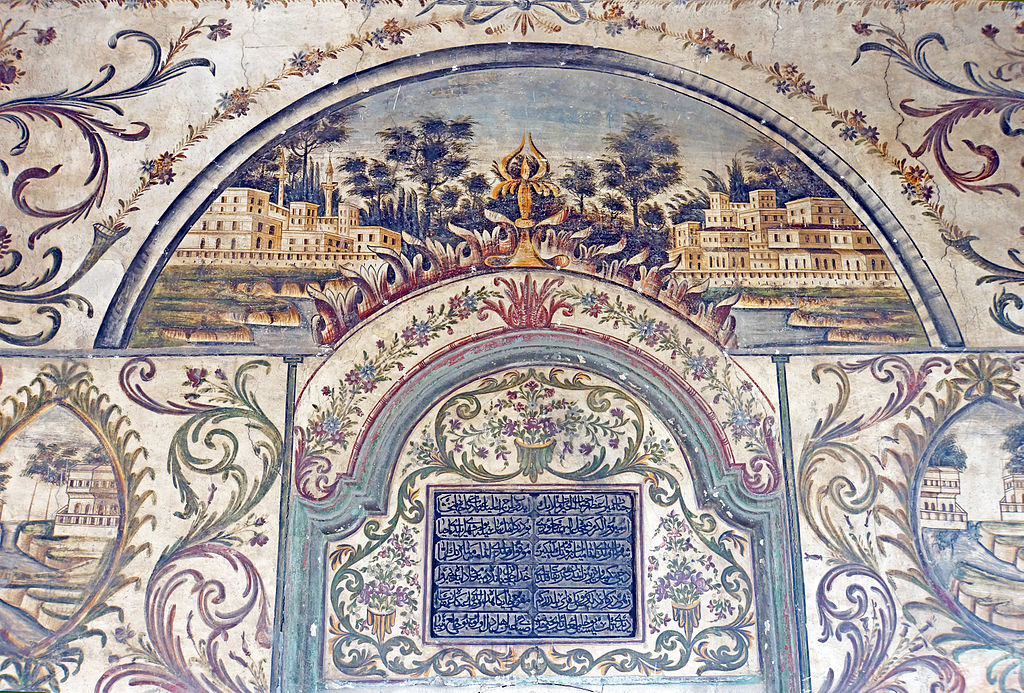 Τίρανα, Τζαμί Ετέμ Μπέη, 1822-1823
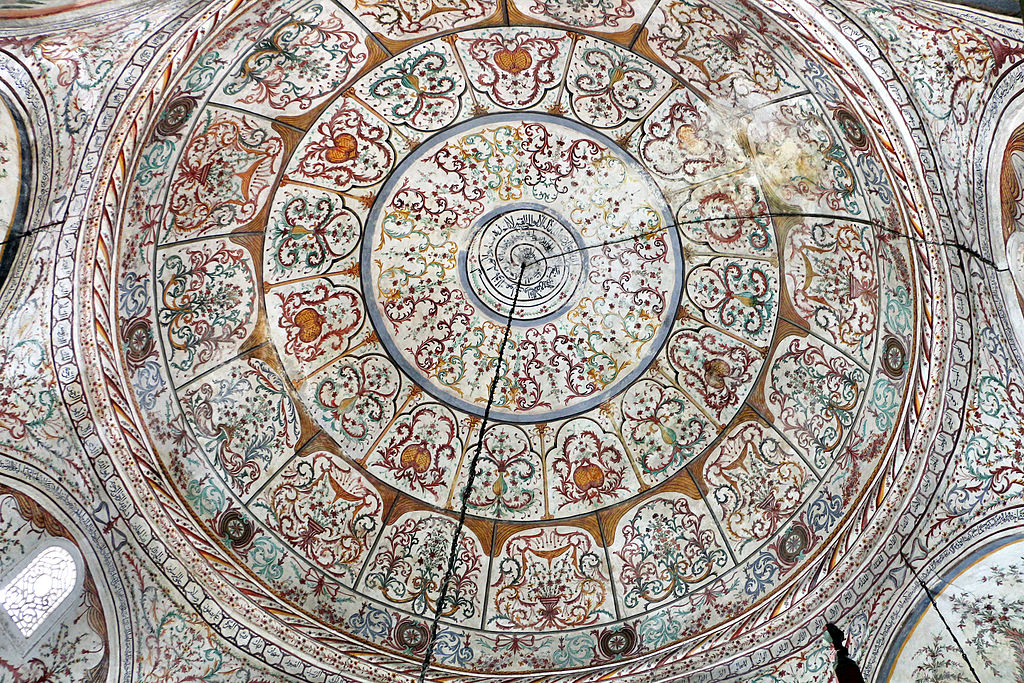 Τίρανα, Τζαμί Ετέμ Μπέη, 1822-1823
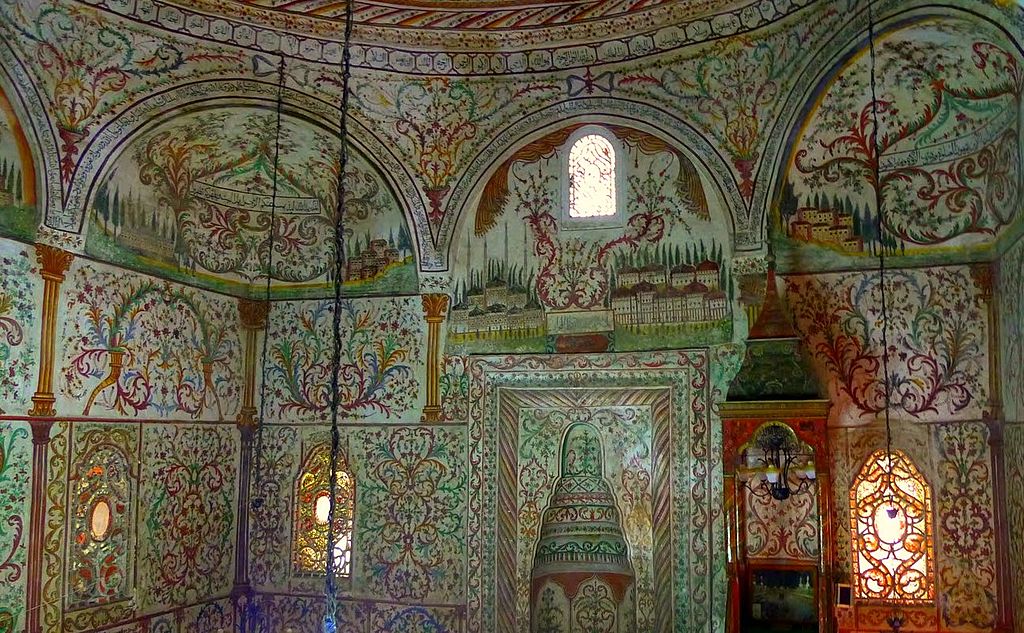 Τίρανα, Τζαμί Ετέμ Μπέη, 1822-1823
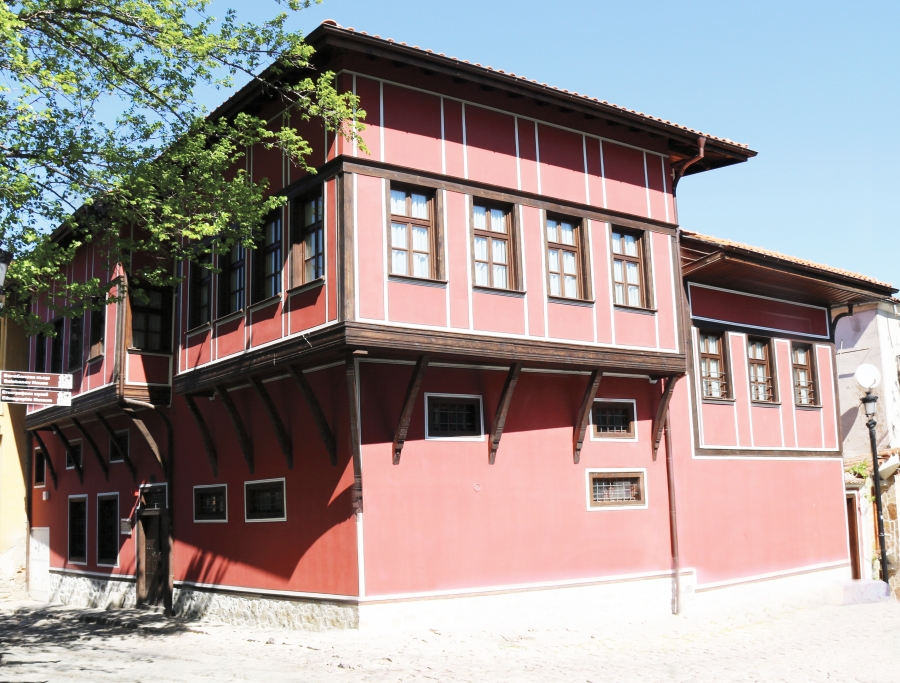 Φιλιππούπολη, Οικία Klianti, 1817
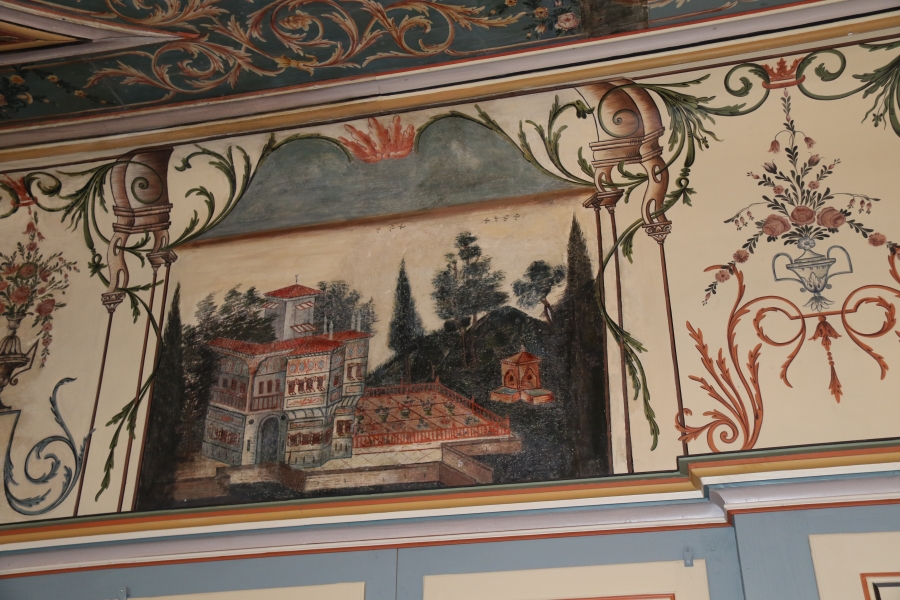 Φιλιππούπολη, Οικία Klianti, 1817
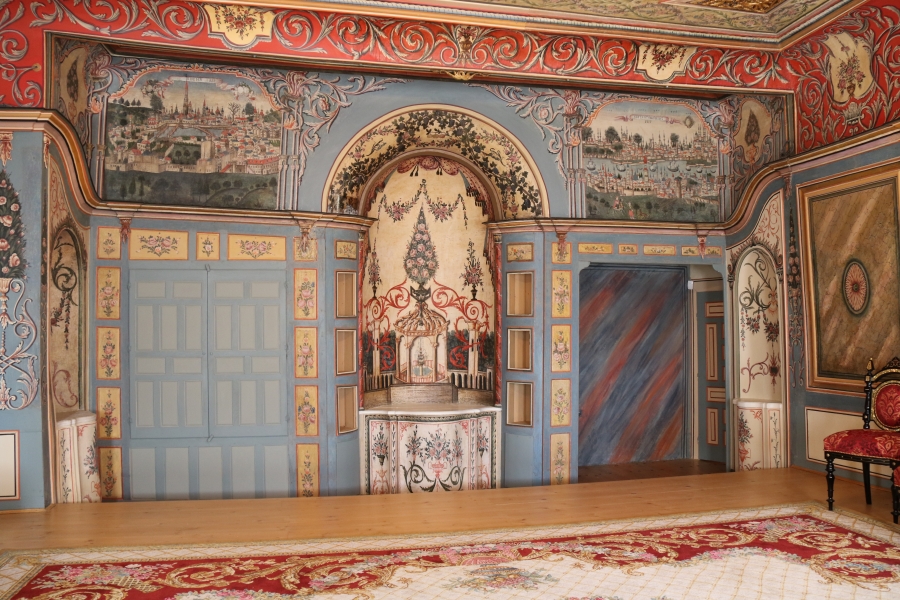 Φιλιππούπολη, Οικία Klianti, 1817
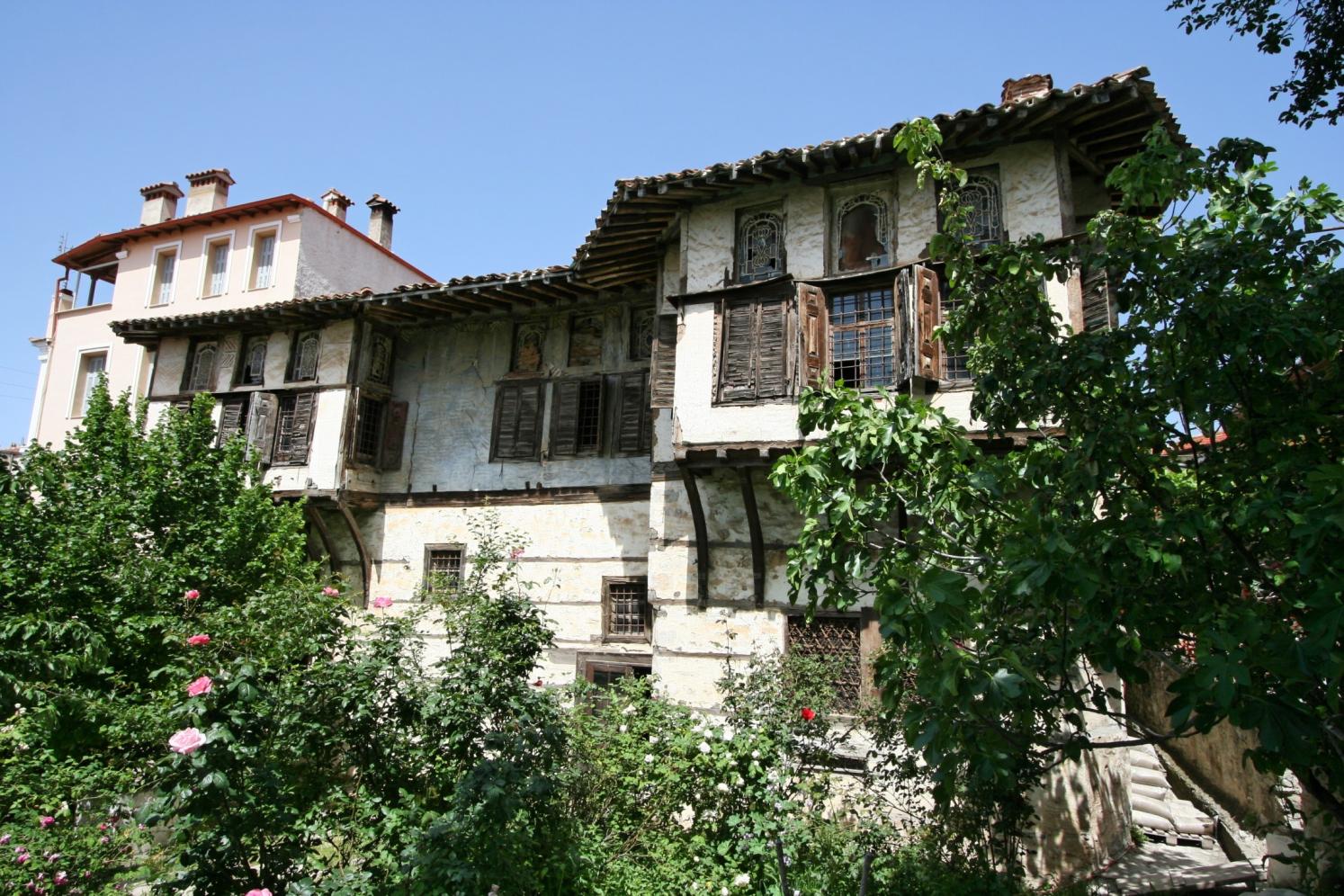 Σιάτιστα, Αρχοντικό Νεραντζόπουλου, 1754-1755.
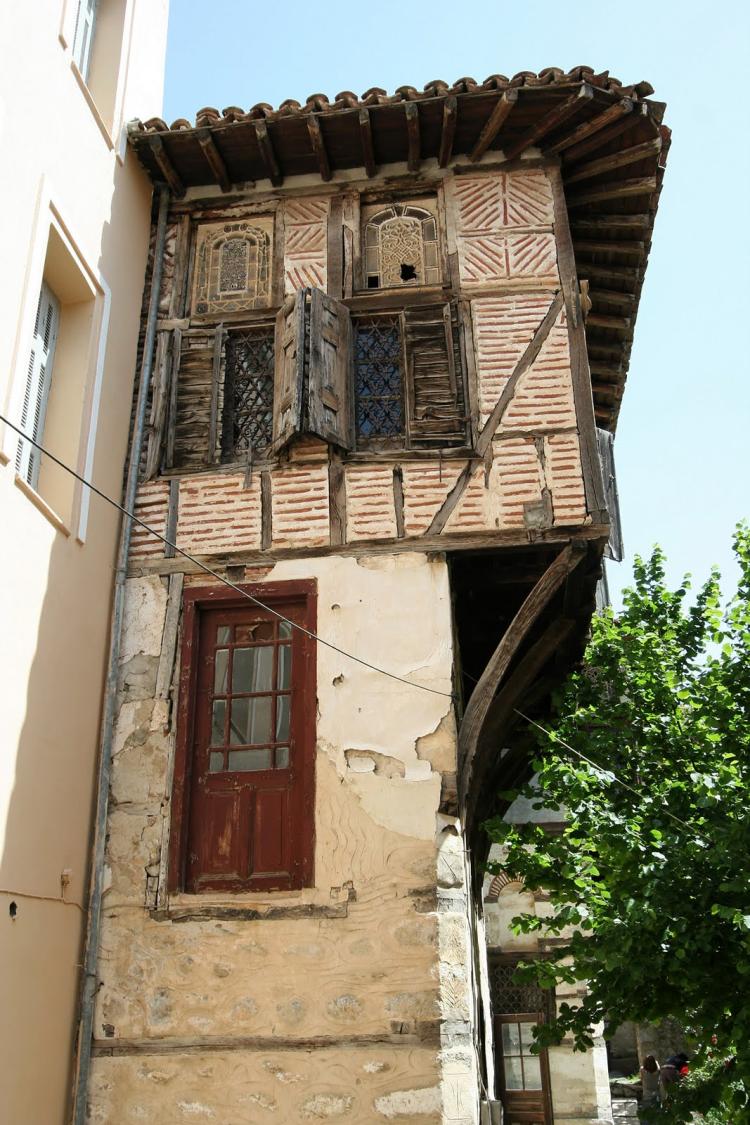 Σιάτιστα, Αρχοντικό Νεραντζόπουλου, 1754-1755.
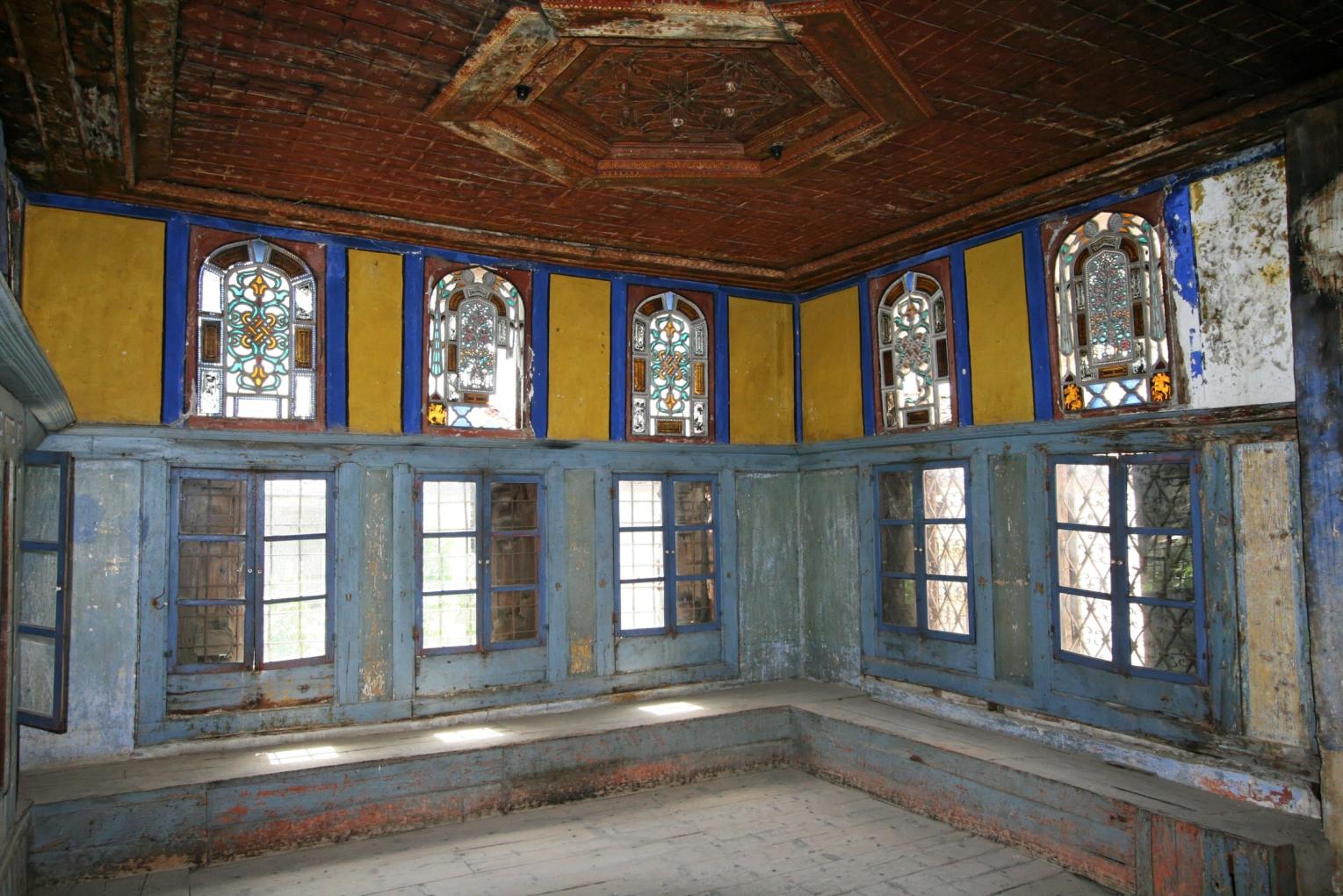 Σιάτιστα, Αρχοντικό Νεραντζόπουλου, 1754-1755.
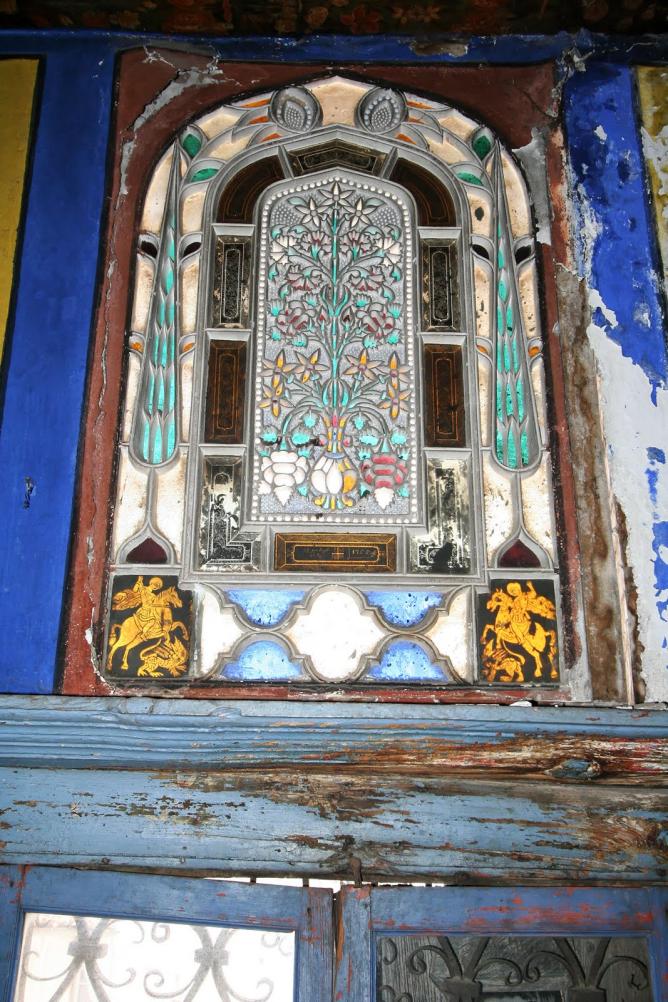 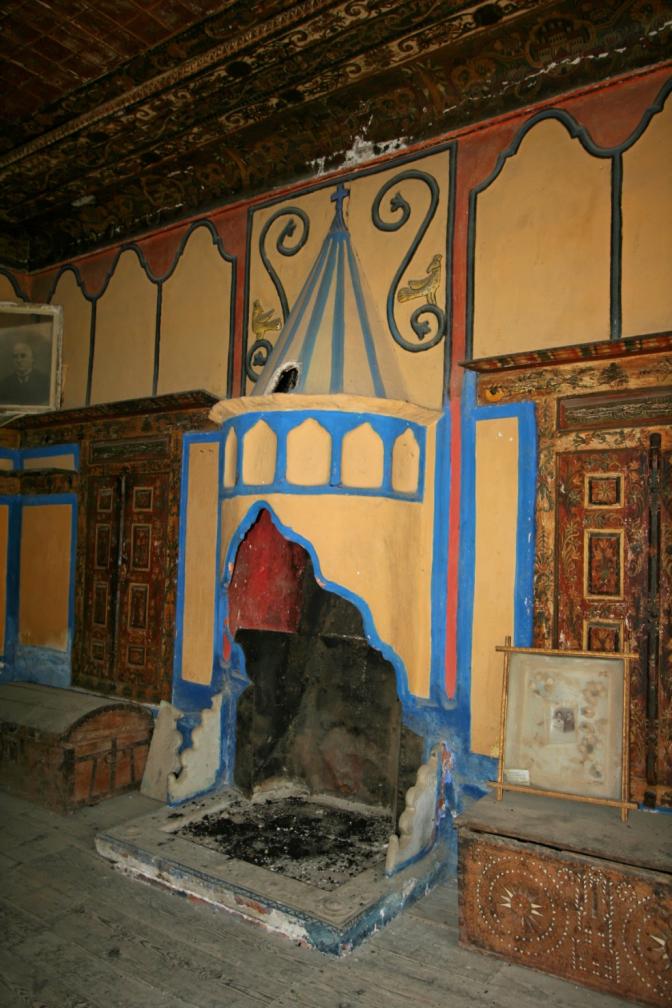 Σιάτιστα, Αρχοντικό Νεραντζόπουλου, 1754-1755.
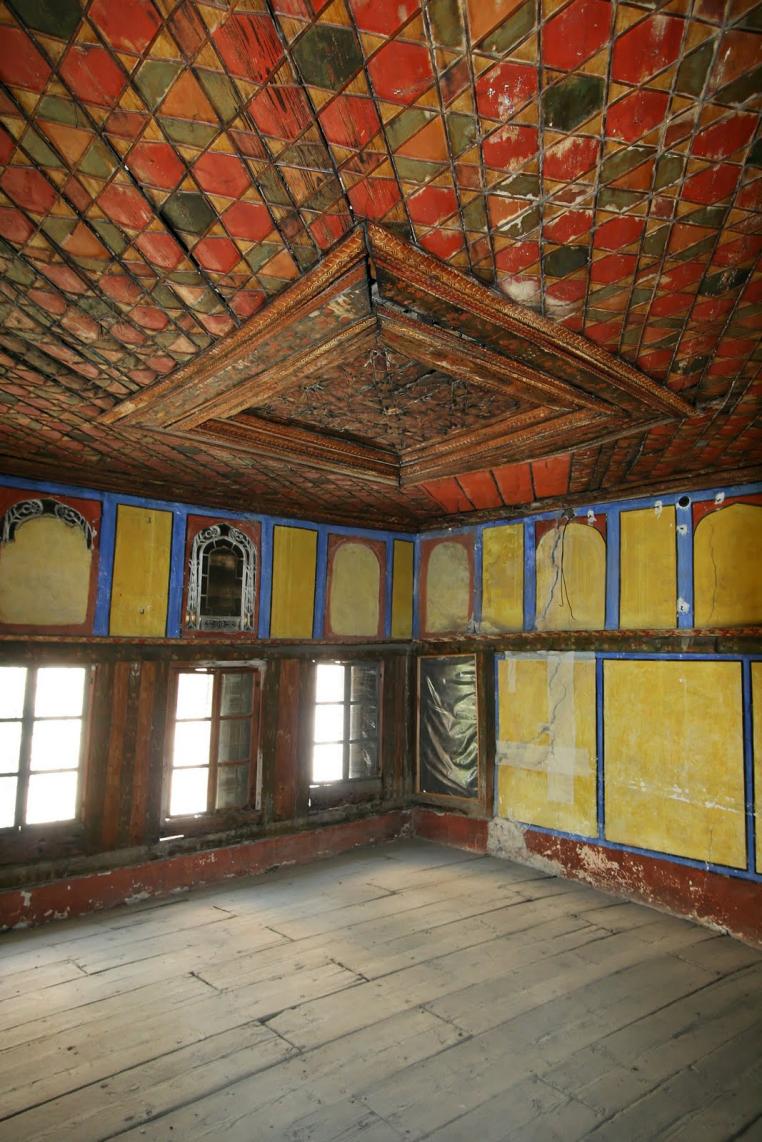 Σιάτιστα, Αρχοντικό Νεραντζόπουλου, 1754-1755.
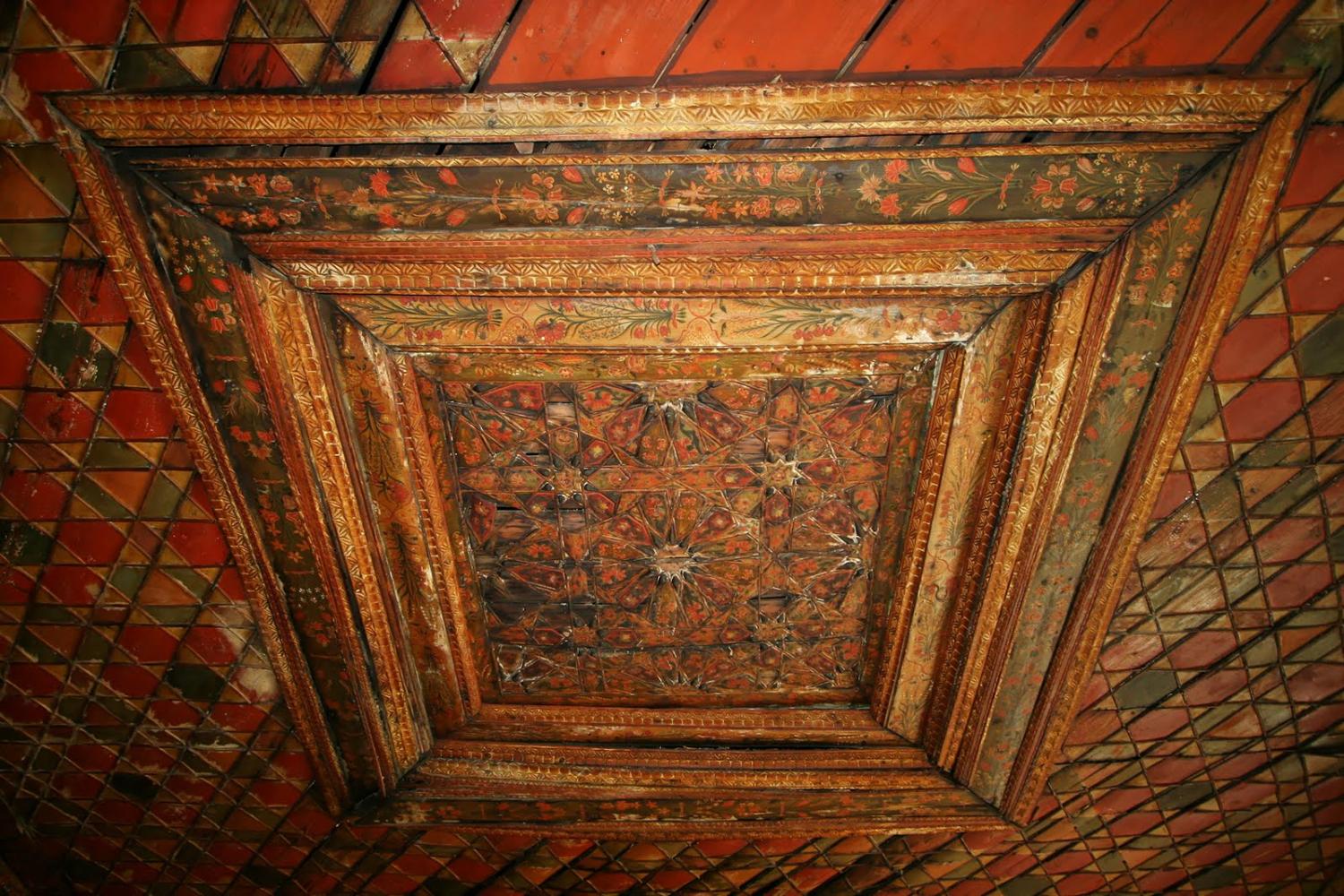 Σιάτιστα, Αρχοντικό Νεραντζόπουλου, 1754-1755.
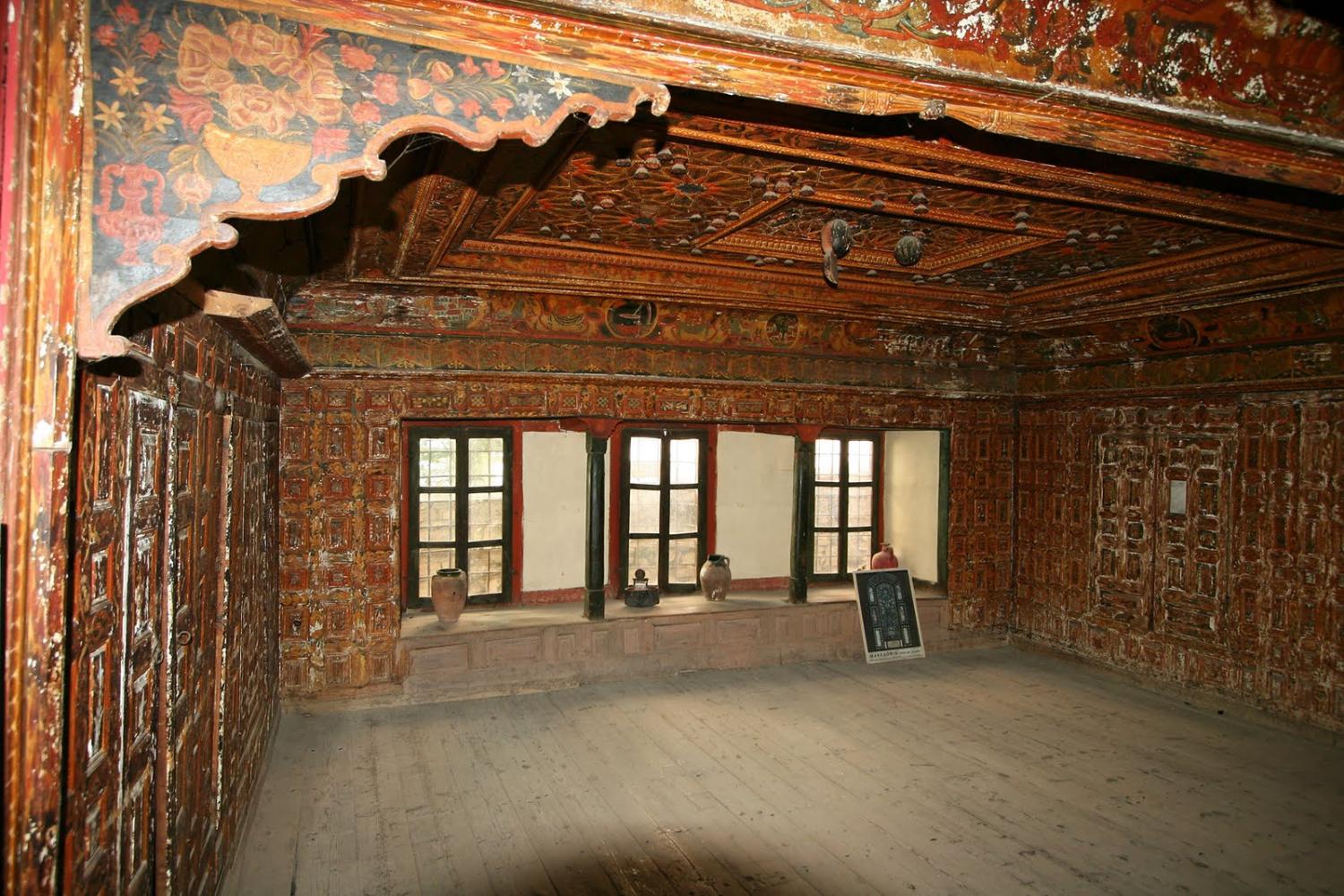 Σιάτιστα, Αρχοντικό Νεραντζόπουλου, 1754-1755.
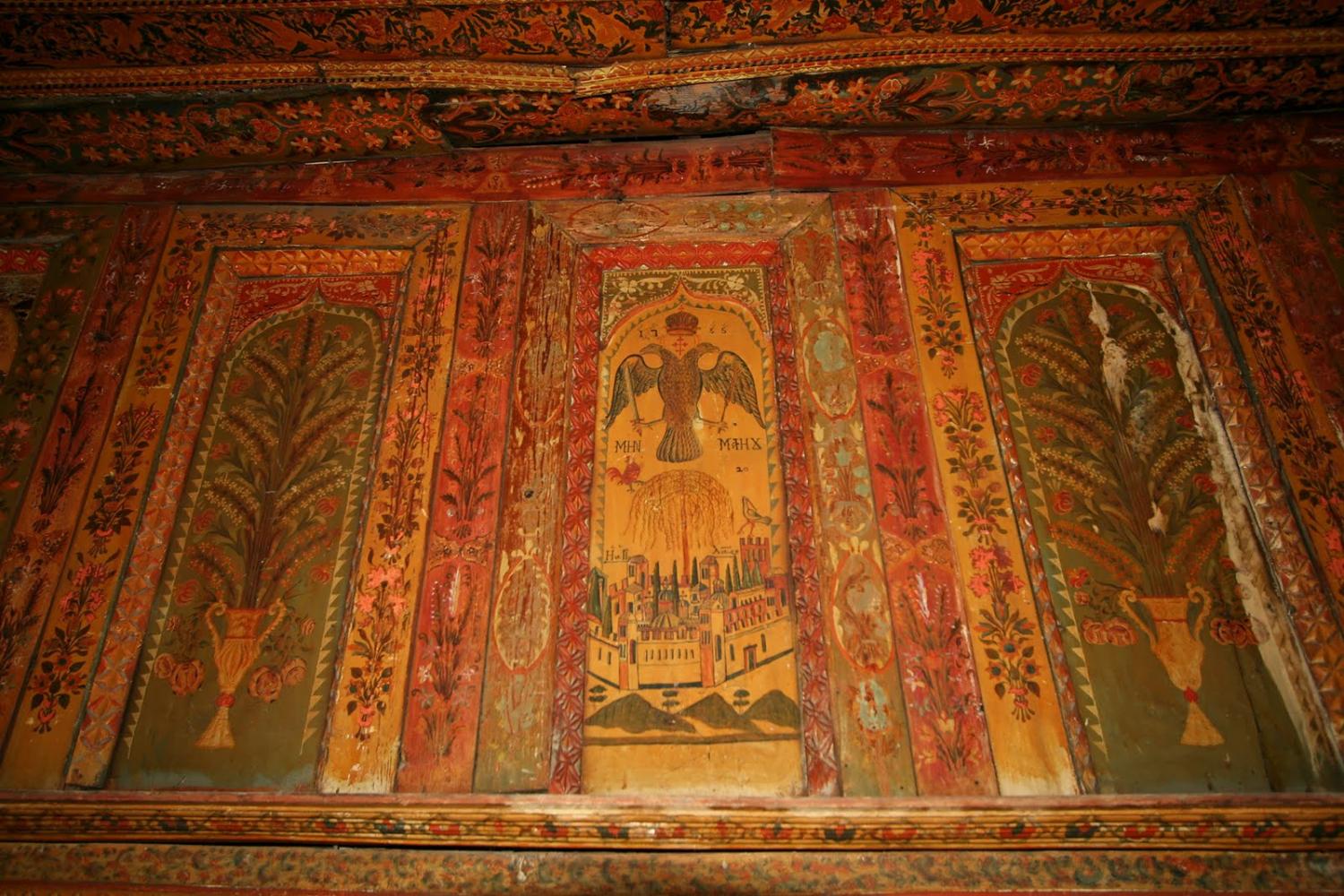 Σιάτιστα, Αρχοντικό Νεραντζόπουλου, 1754-1755.
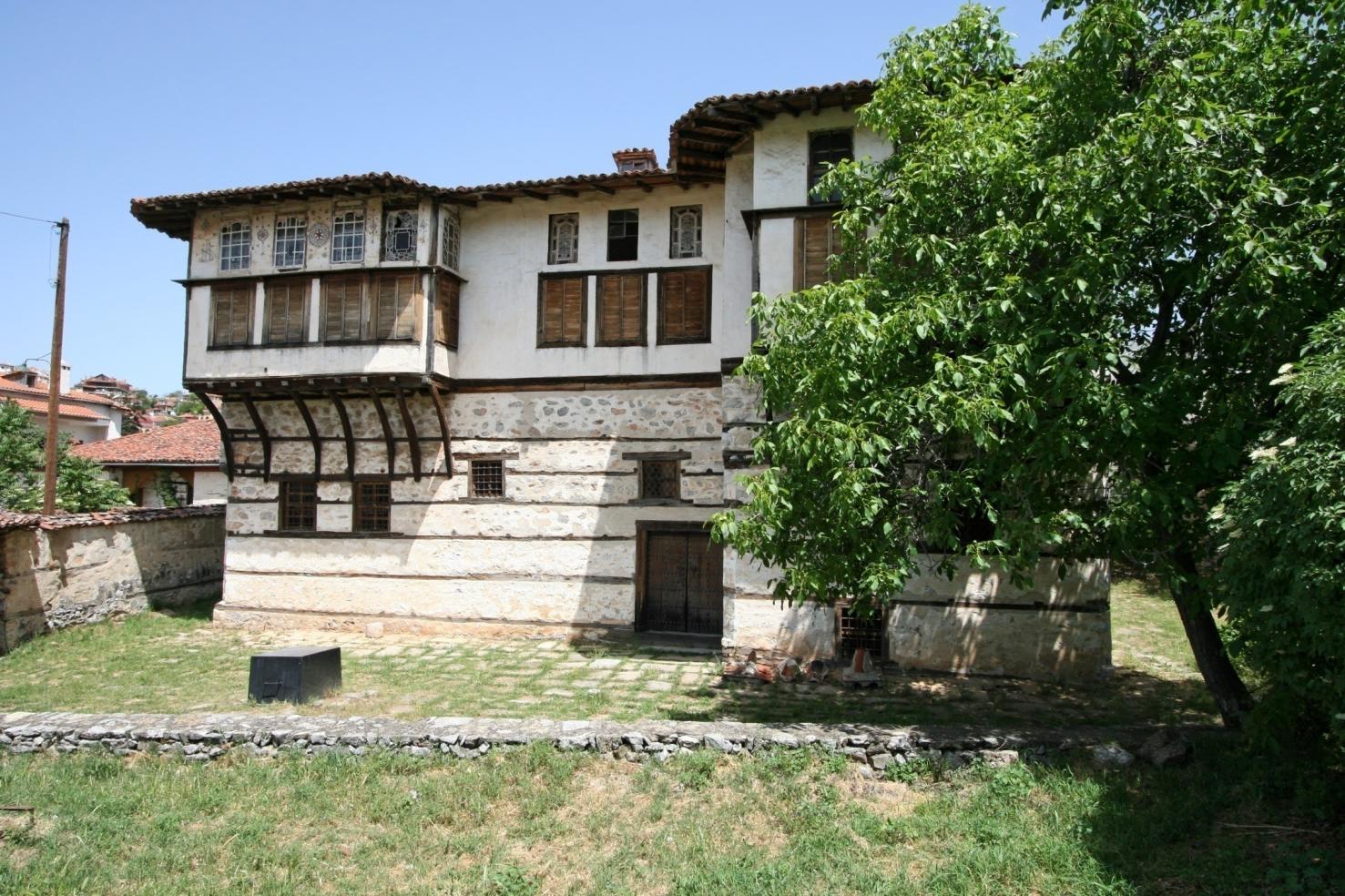 Σιάτιστα, Αρχοντικό Πουλκίδη, 1752-1759.
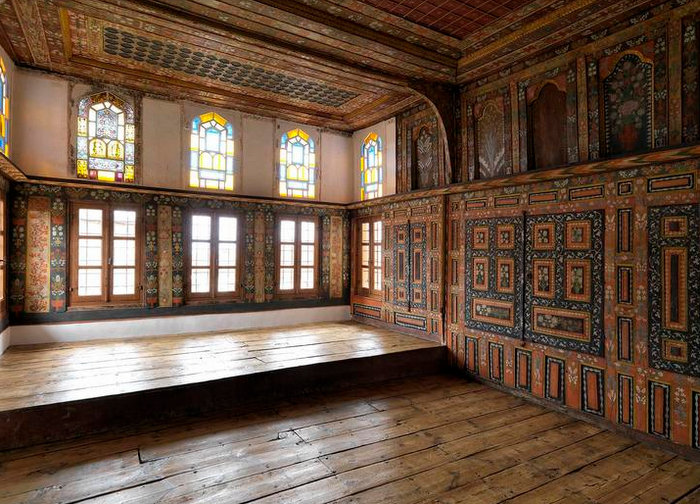 Σιάτιστα, Αρχοντικό Πουλκίδη, 1752-1759.
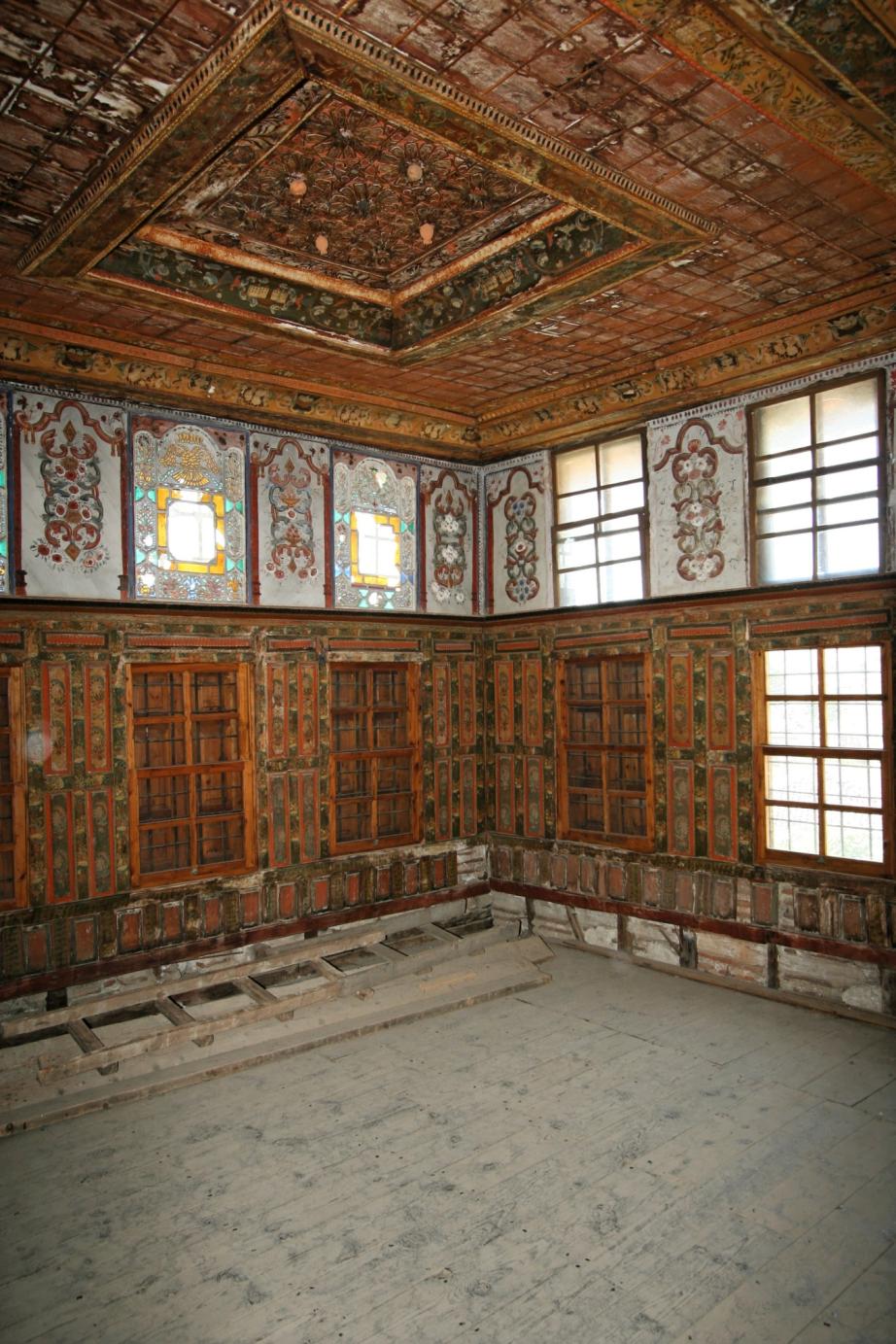 Σιάτιστα, Αρχοντικό Πουλκίδη, 1752-1759.
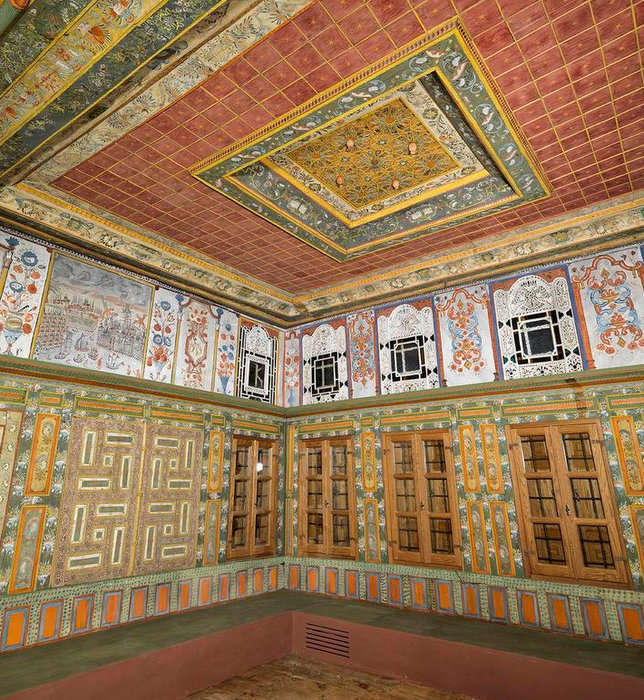 Σιάτιστα, Αρχοντικό Πουλκίδη, 1752-1759.
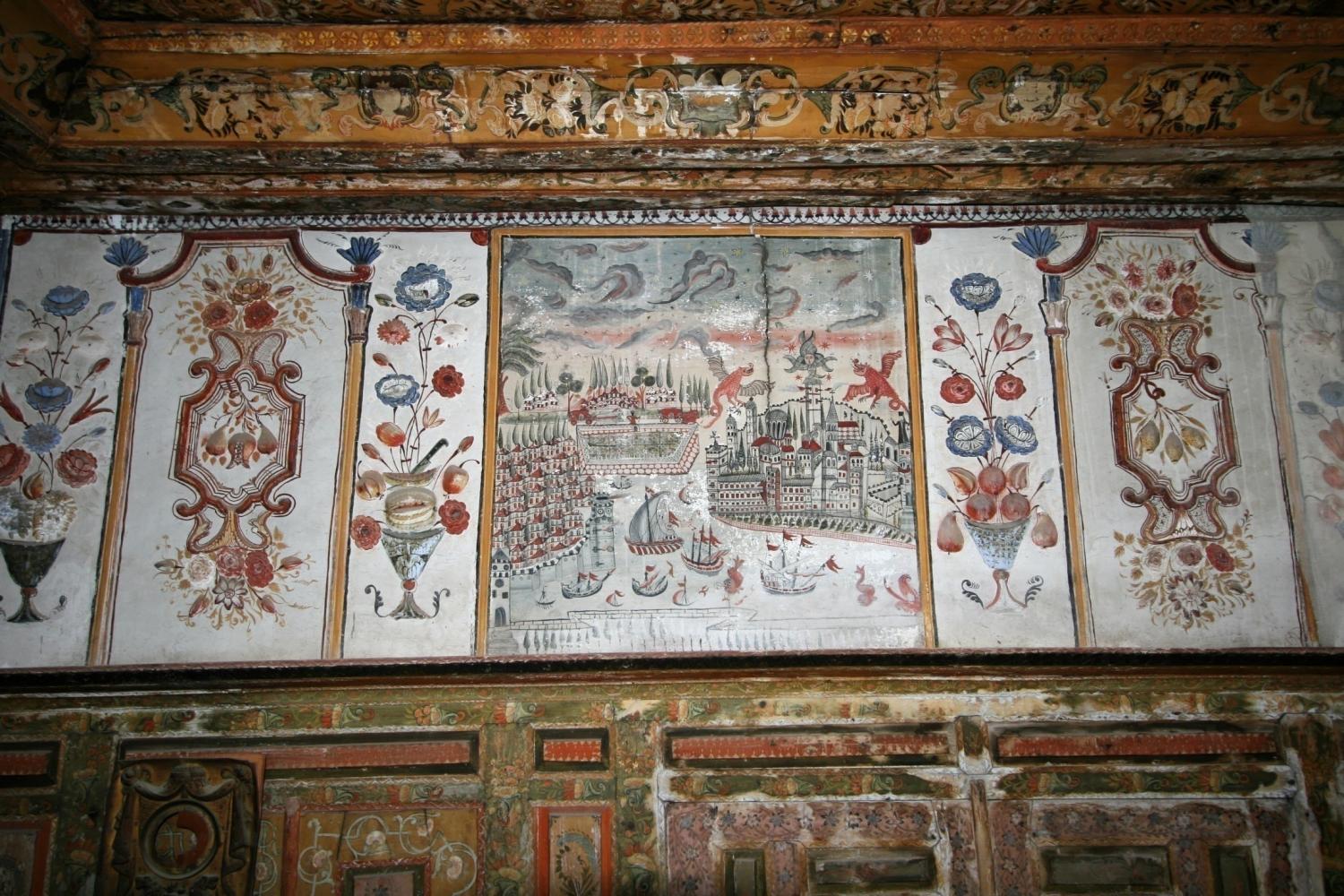 Σιάτιστα, Αρχοντικό Πουλκίδη, 1752-1759.
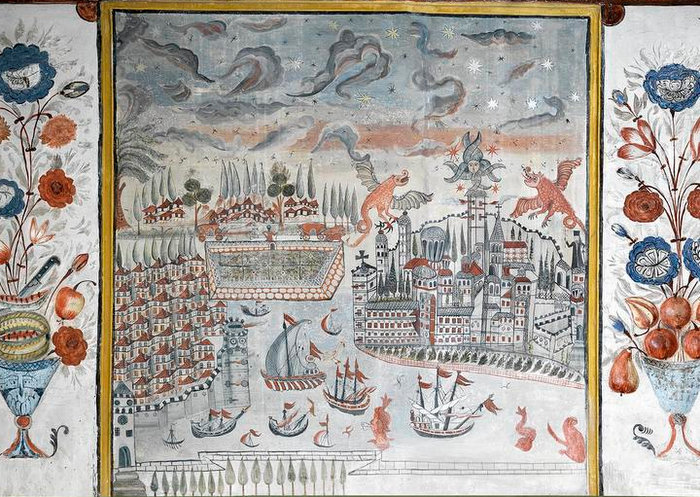 Σιάτιστα, Αρχοντικό Πουλκίδη, 1752-1759.
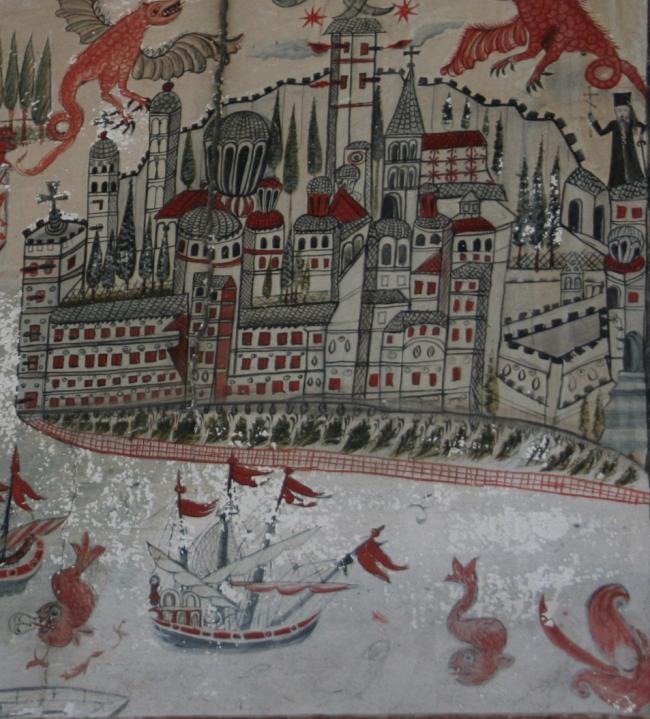 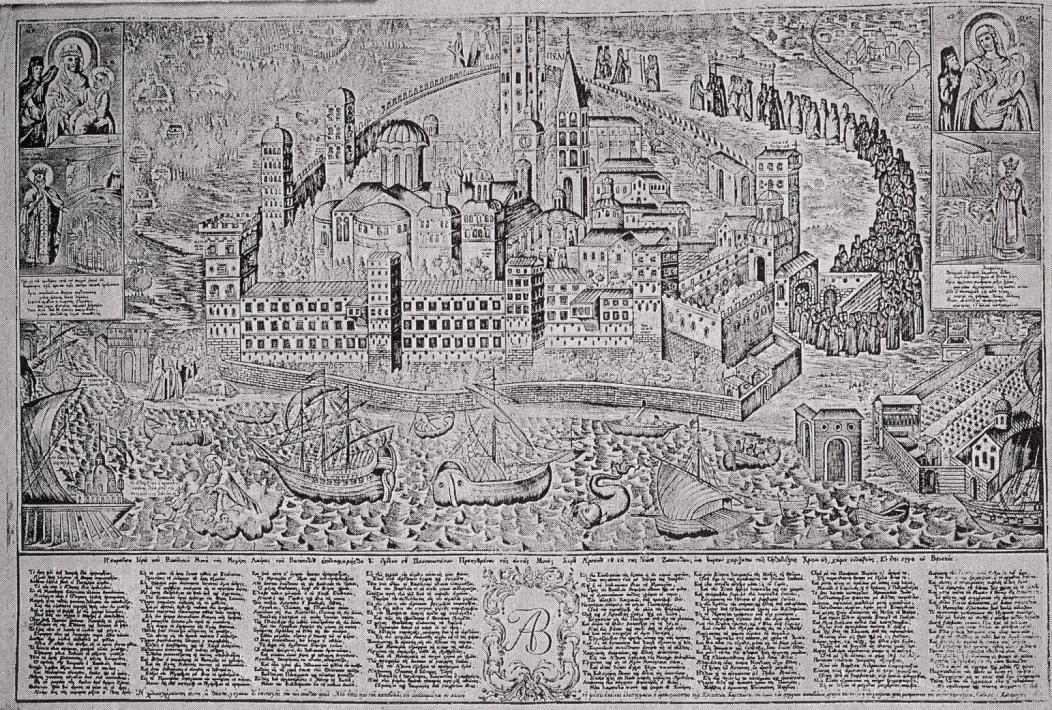 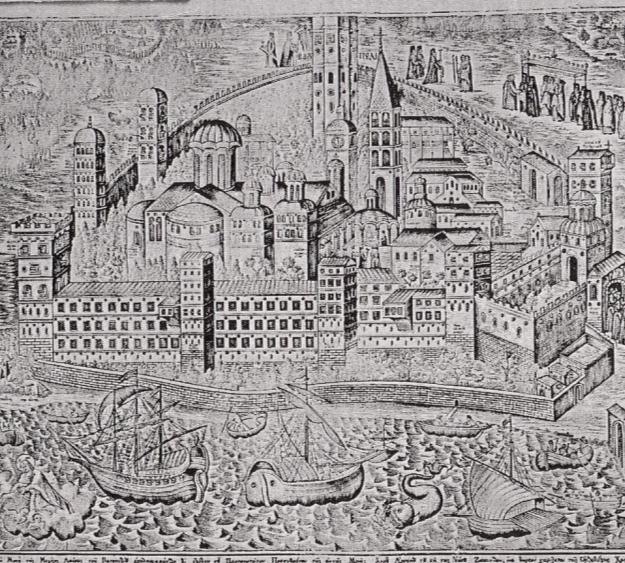 Κωνσταντινούπολη, Αρχοντικό Πουλκίδη, Σιάτιστα, 1752 -1759
Μονή Βατοπεδίου, Χαλκογραφία, Βενετία, 1792
Μονή Βατοπεδίου, Χαλκογραφία, Βενετία, 1792
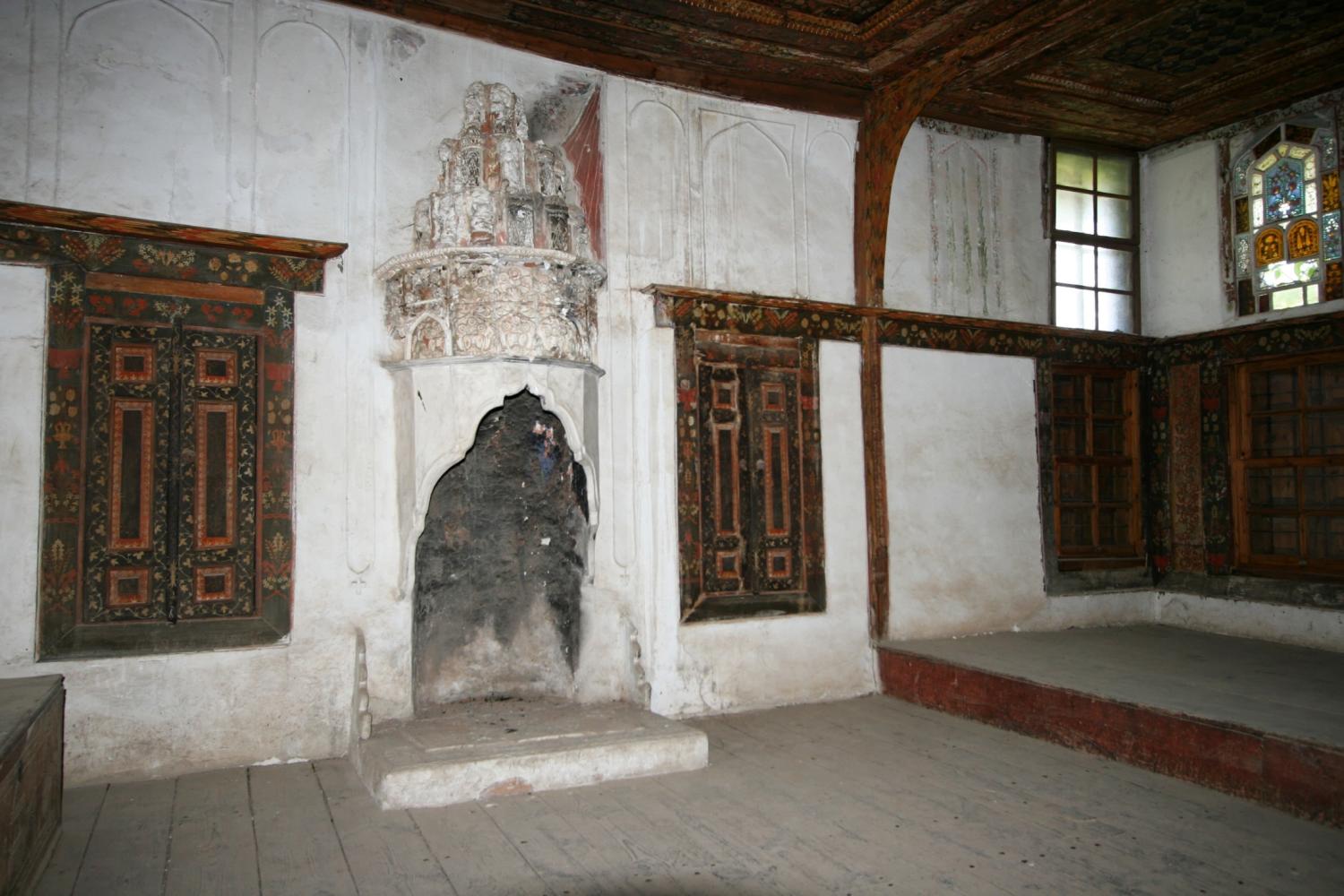 Σιάτιστα, Αρχοντικό Πουλκίδη, 1752-1759.
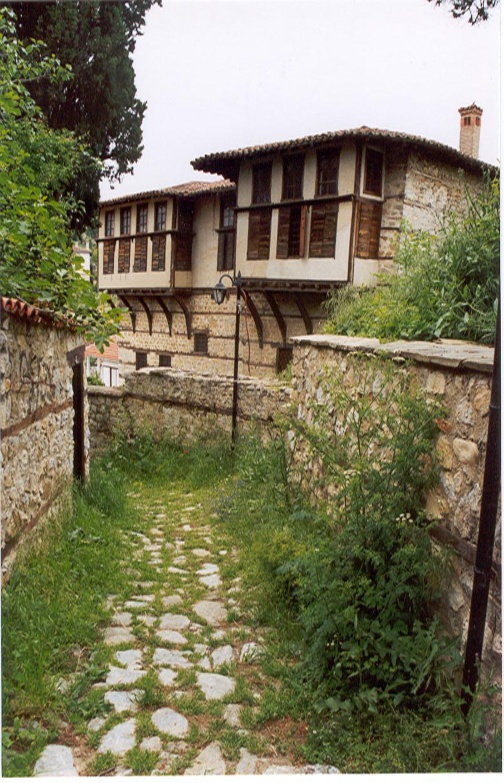 Σιάτιστα, Αρχοντικό Μανούση, 1789.
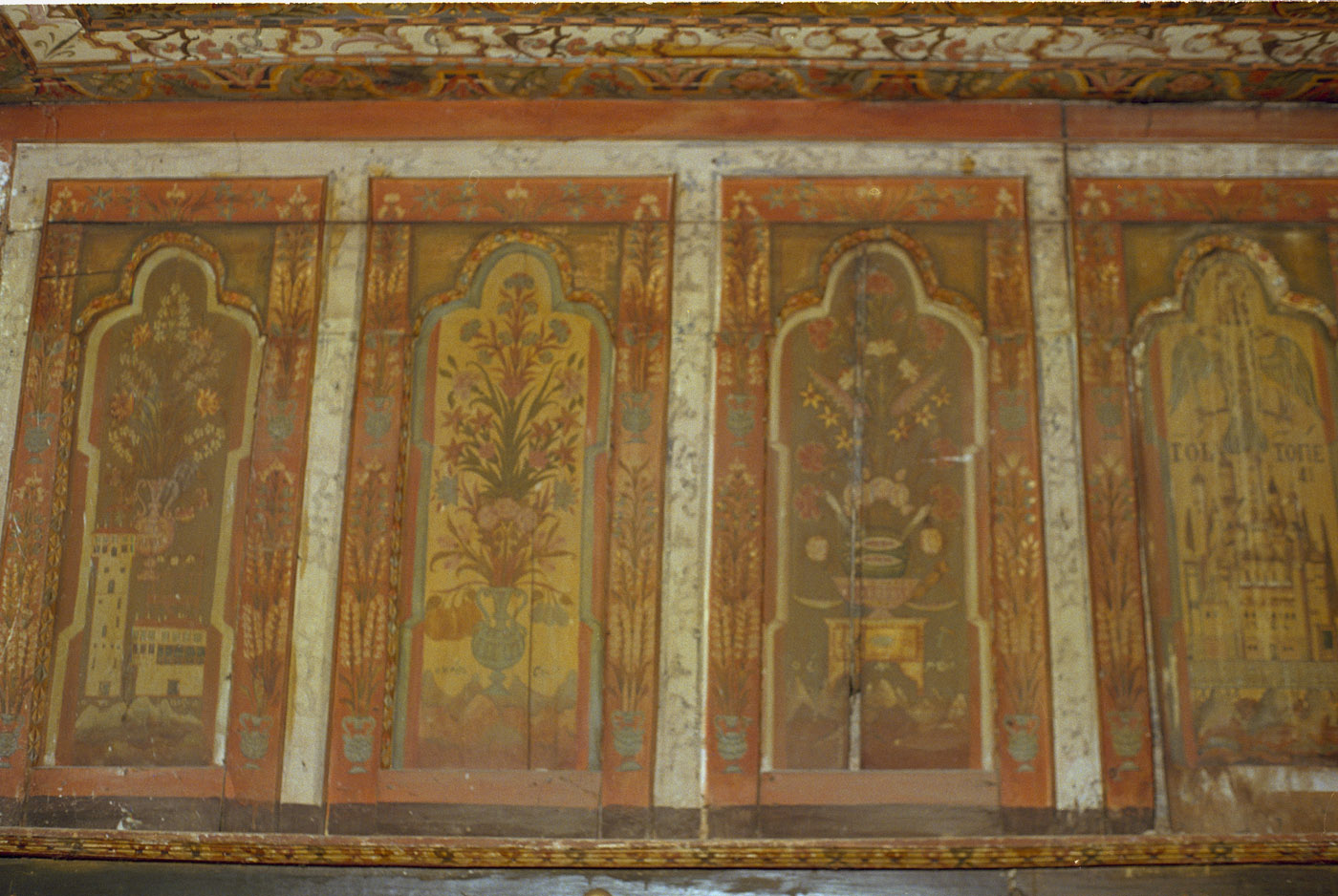 Σιάτιστα, Αρχοντικό Μανούση, 1762-63.
.
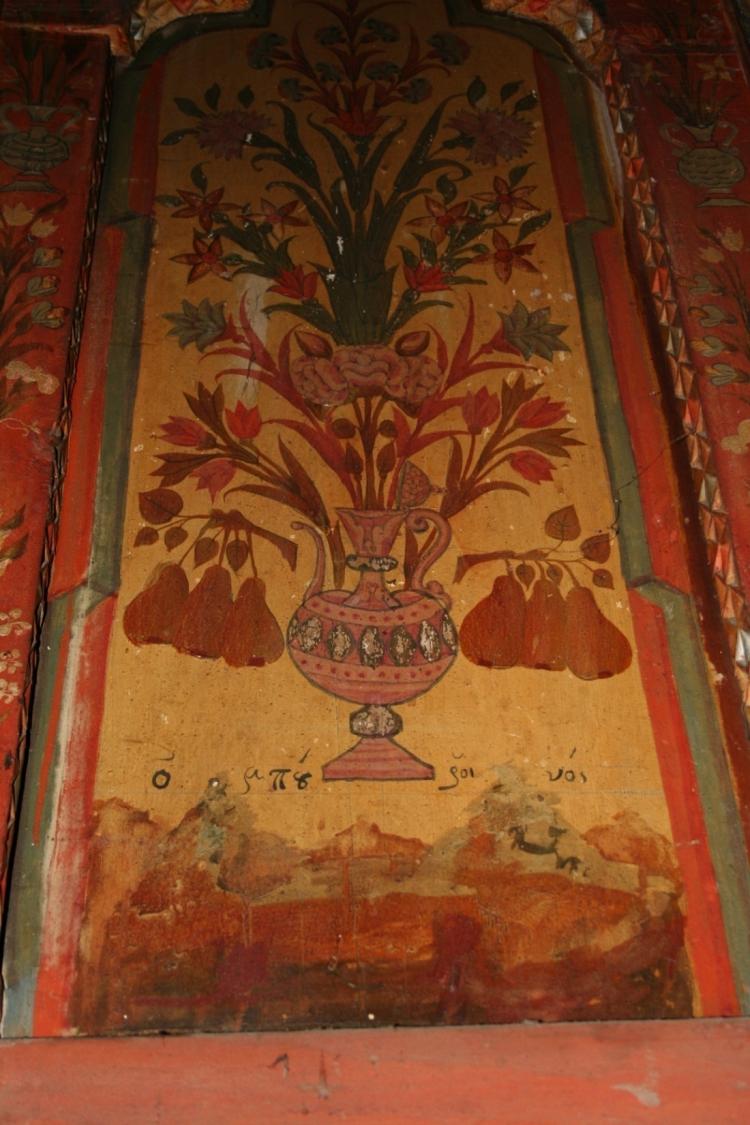 Σιάτιστα, Αρχοντικό Μανούση, 1762-63.
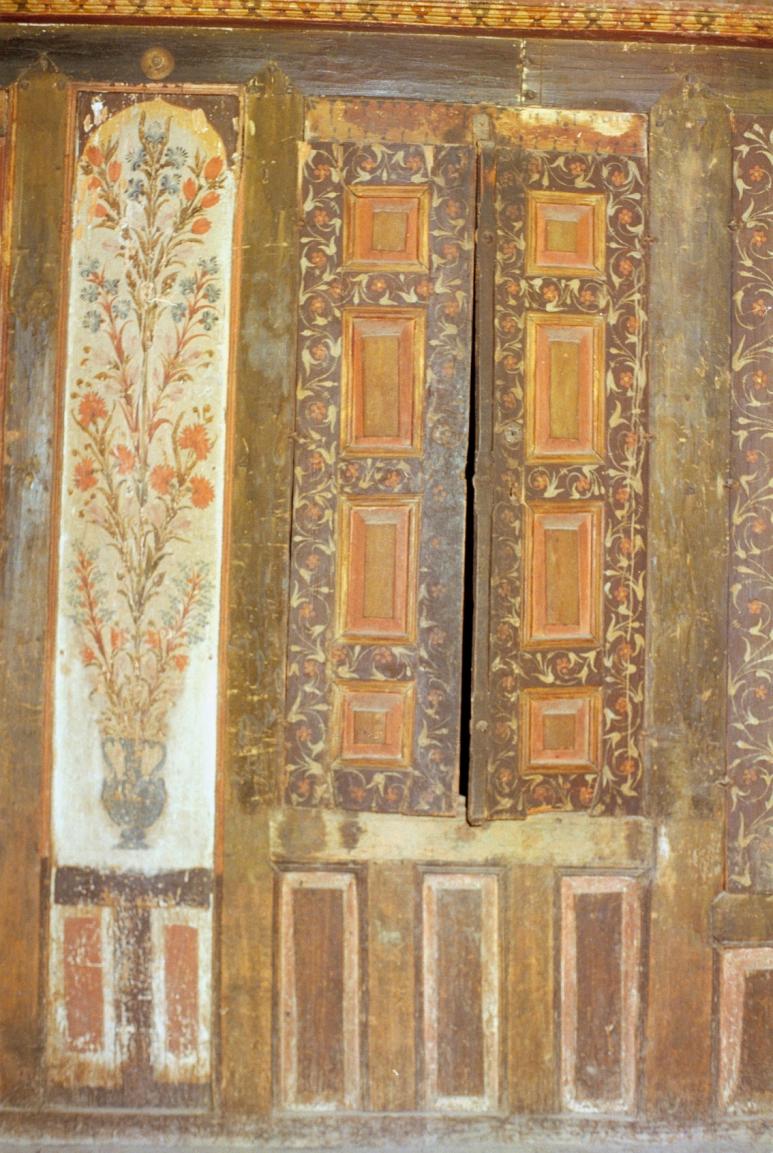 Σιάτιστα, Αρχοντικό Μανούση, , 1762-63.
.
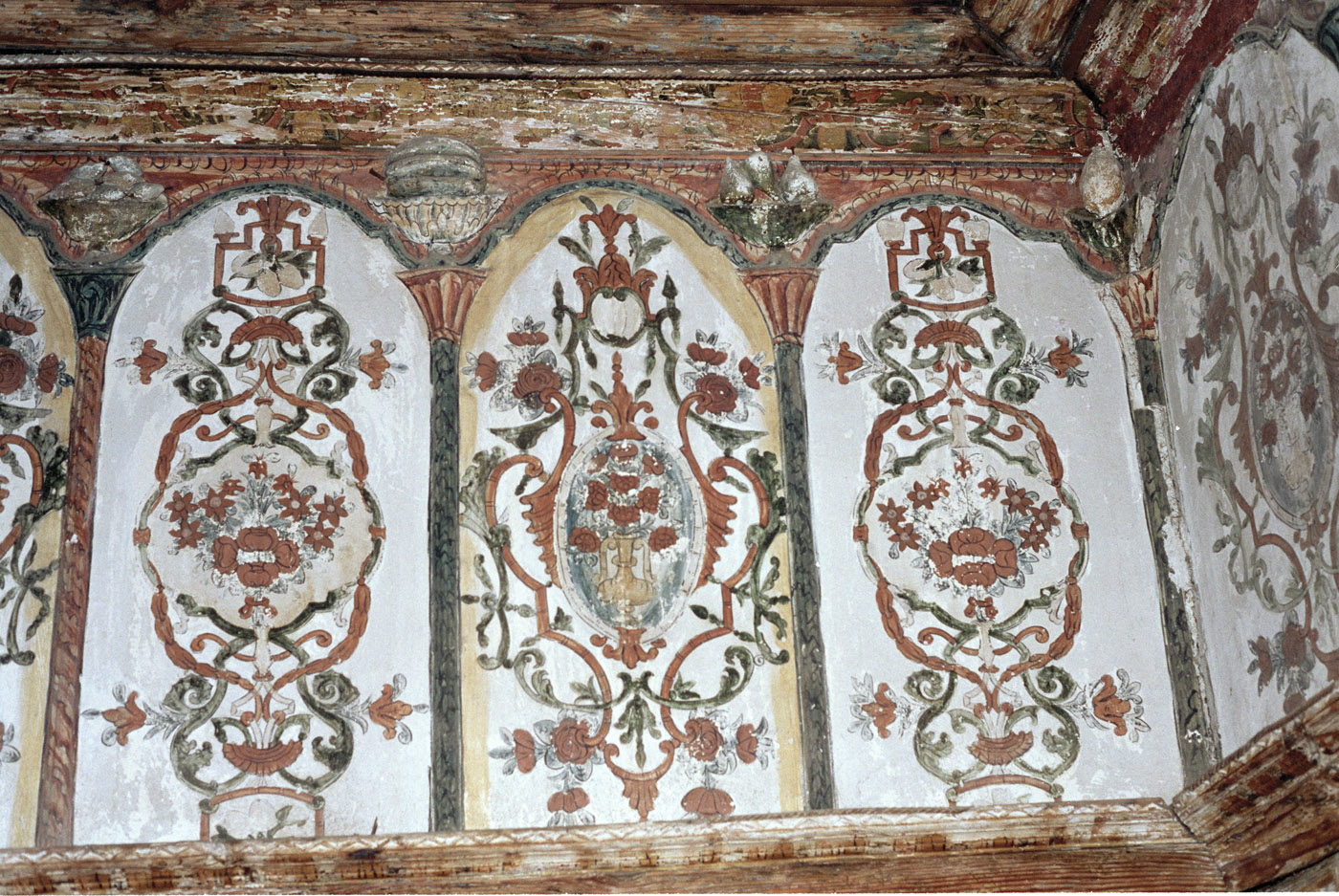 Σιάτιστα, Αρχοντικό Μανούση,  1762-63.
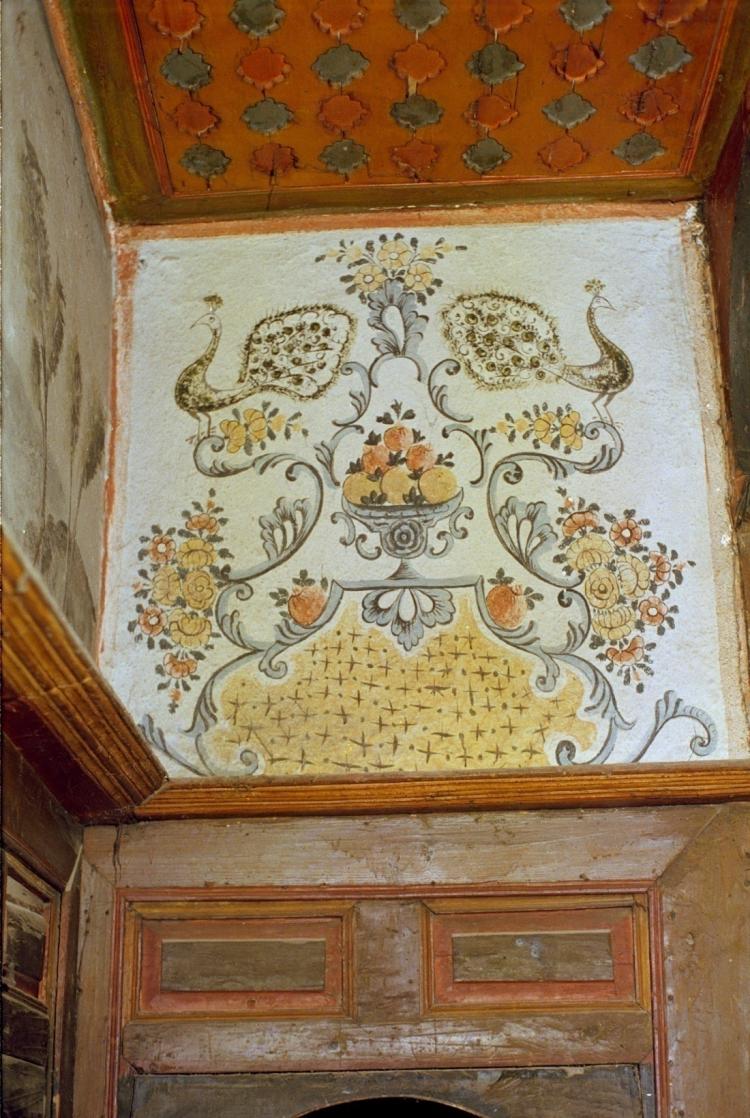 Σιάτιστα, Αρχοντικό Μανούση, 1789.
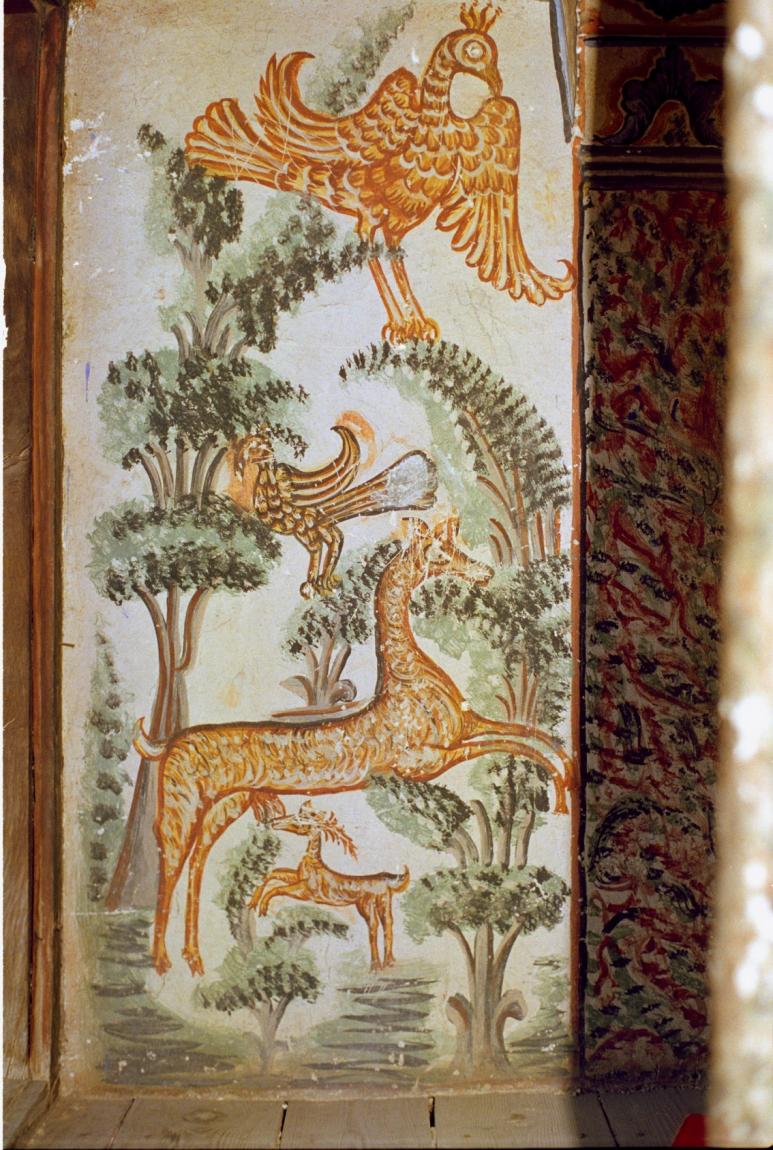 Σιάτιστα, Αρχοντικό Μανούση, 1789.
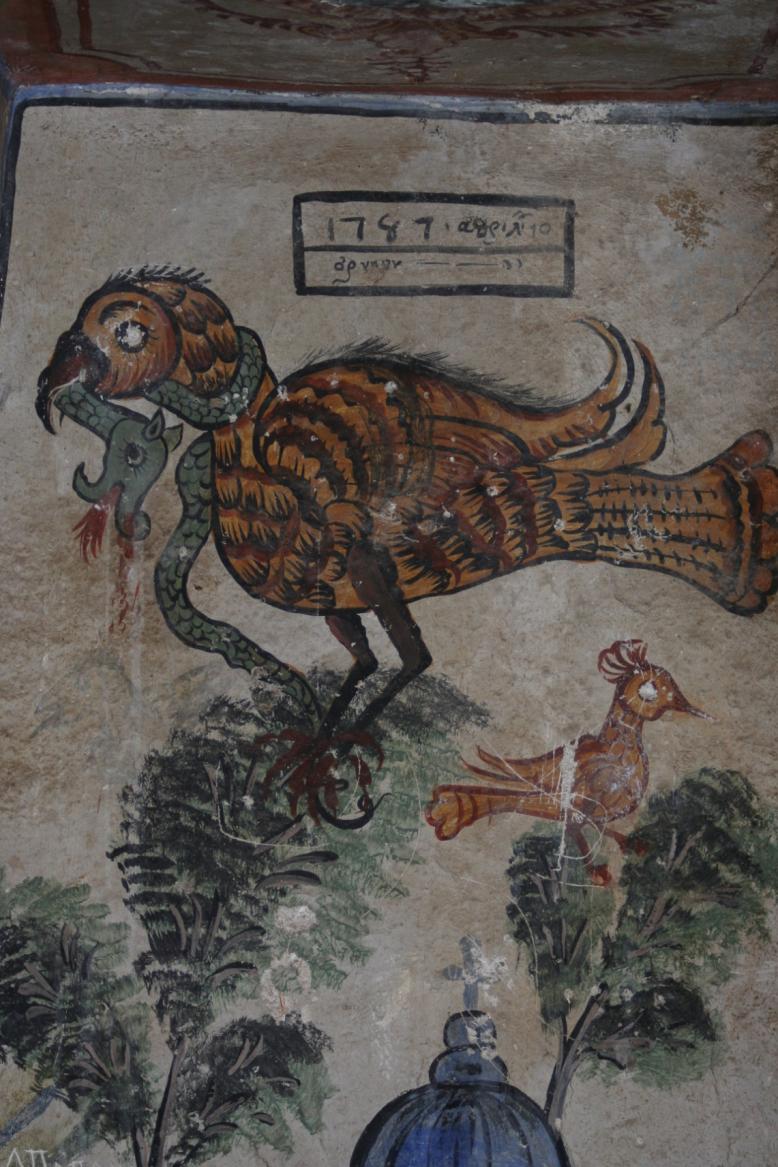 Σιάτιστα, Αρχοντικό Μανούση, 1789.
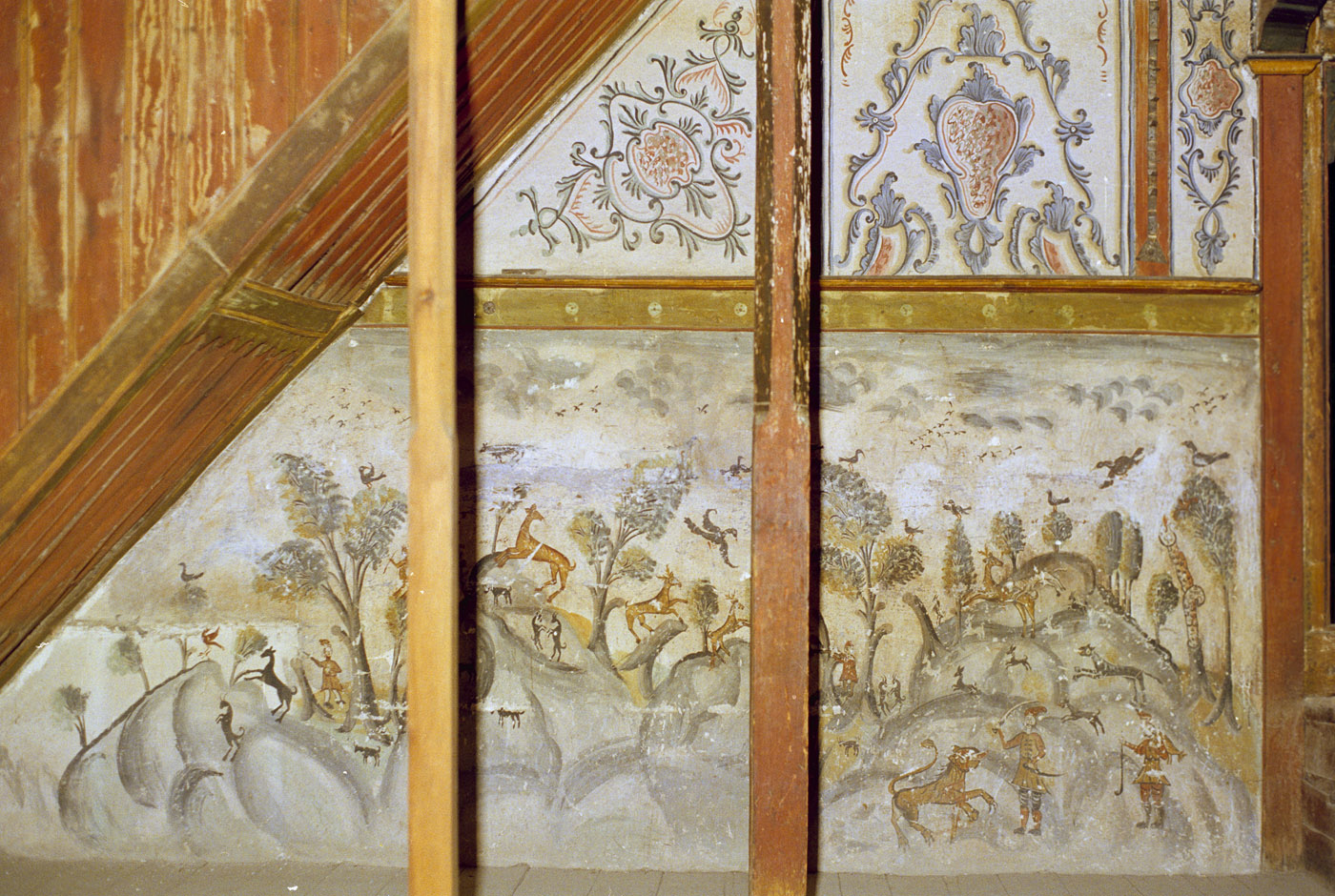 Σιάτιστα, Αρχοντικό Μανούση, 1789.
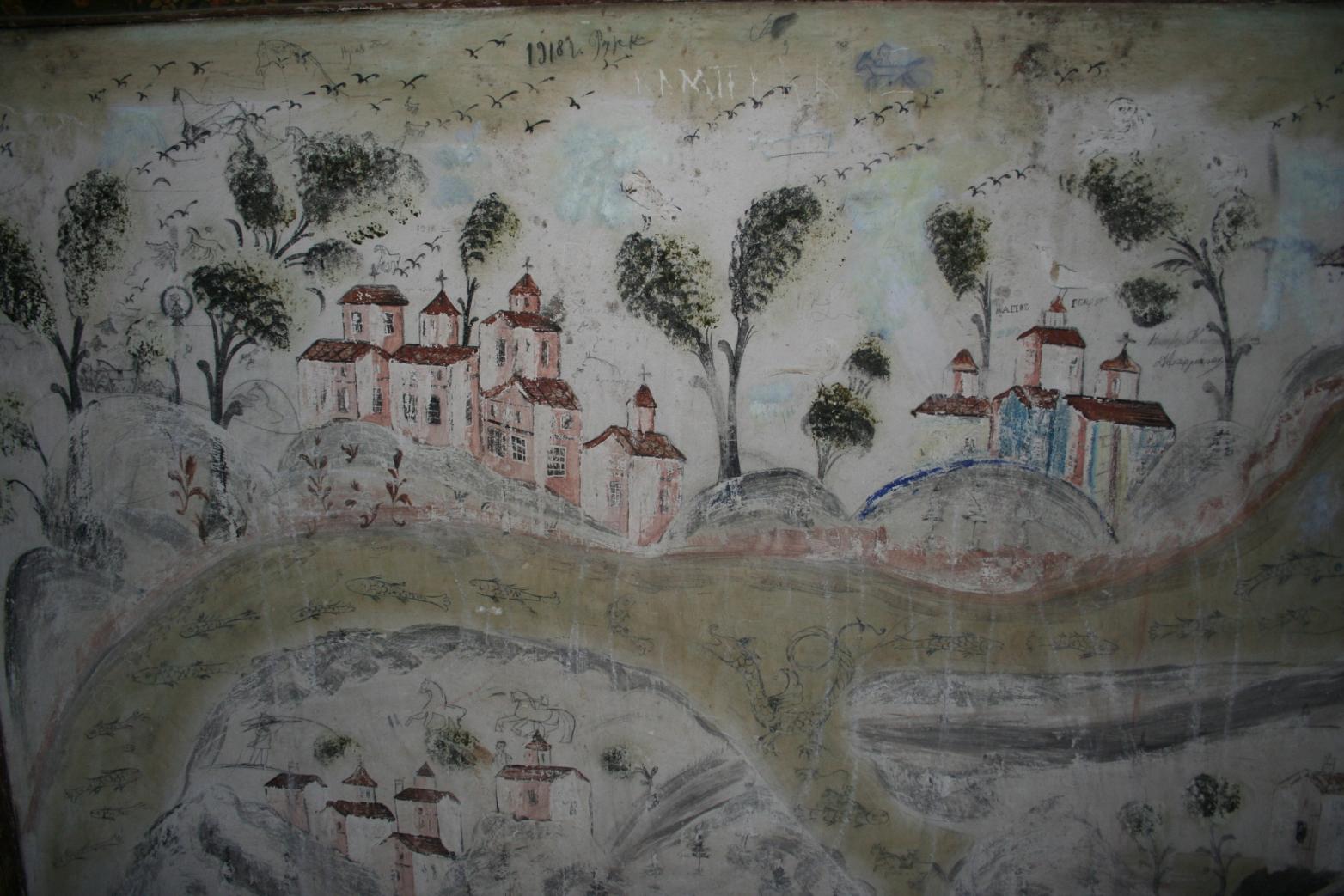 Σιάτιστα, Αρχοντικό Μανούση, 1789.
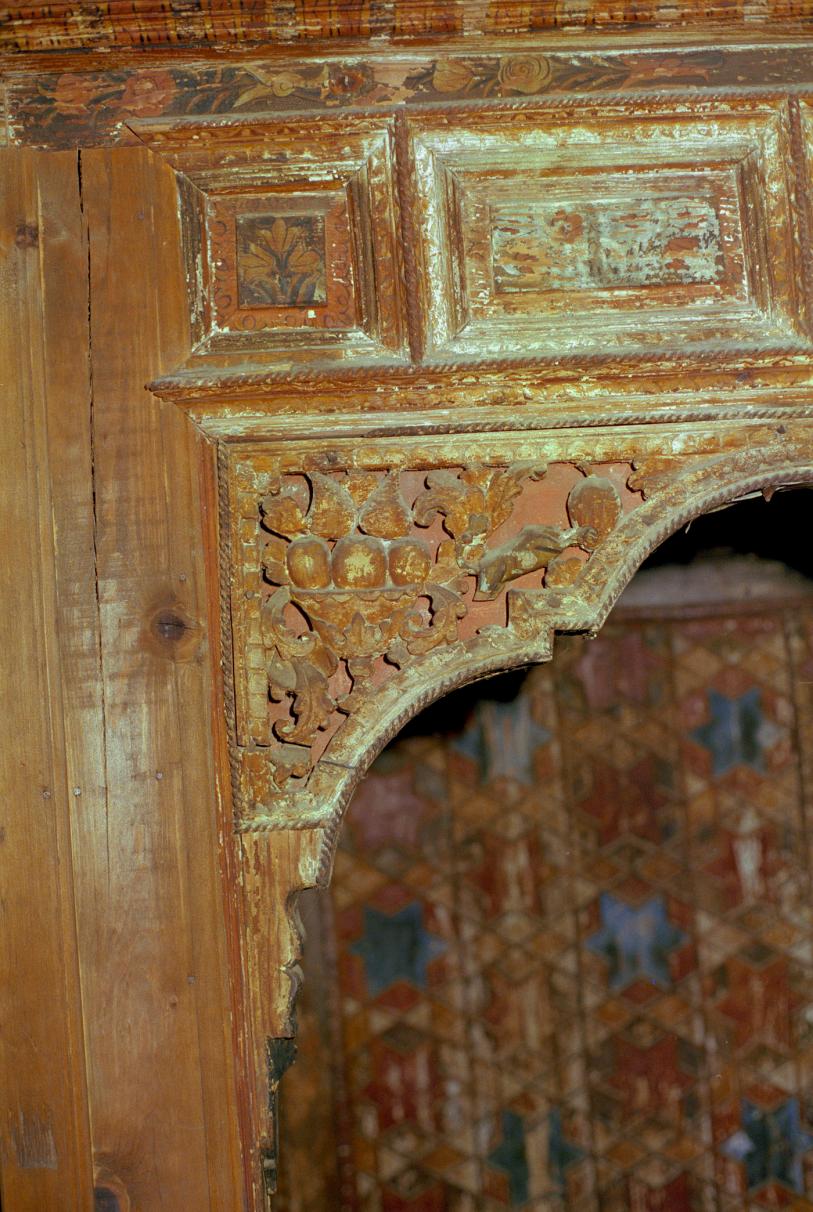 Σιάτιστα, Αρχοντικό Μανούση, 1762-63.
.
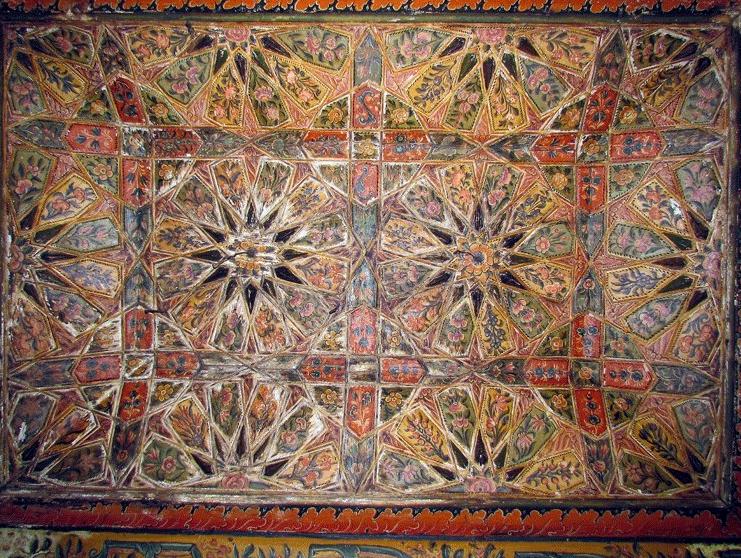 Σιάτιστα, Αρχοντικό Μανούση, 1762-63.
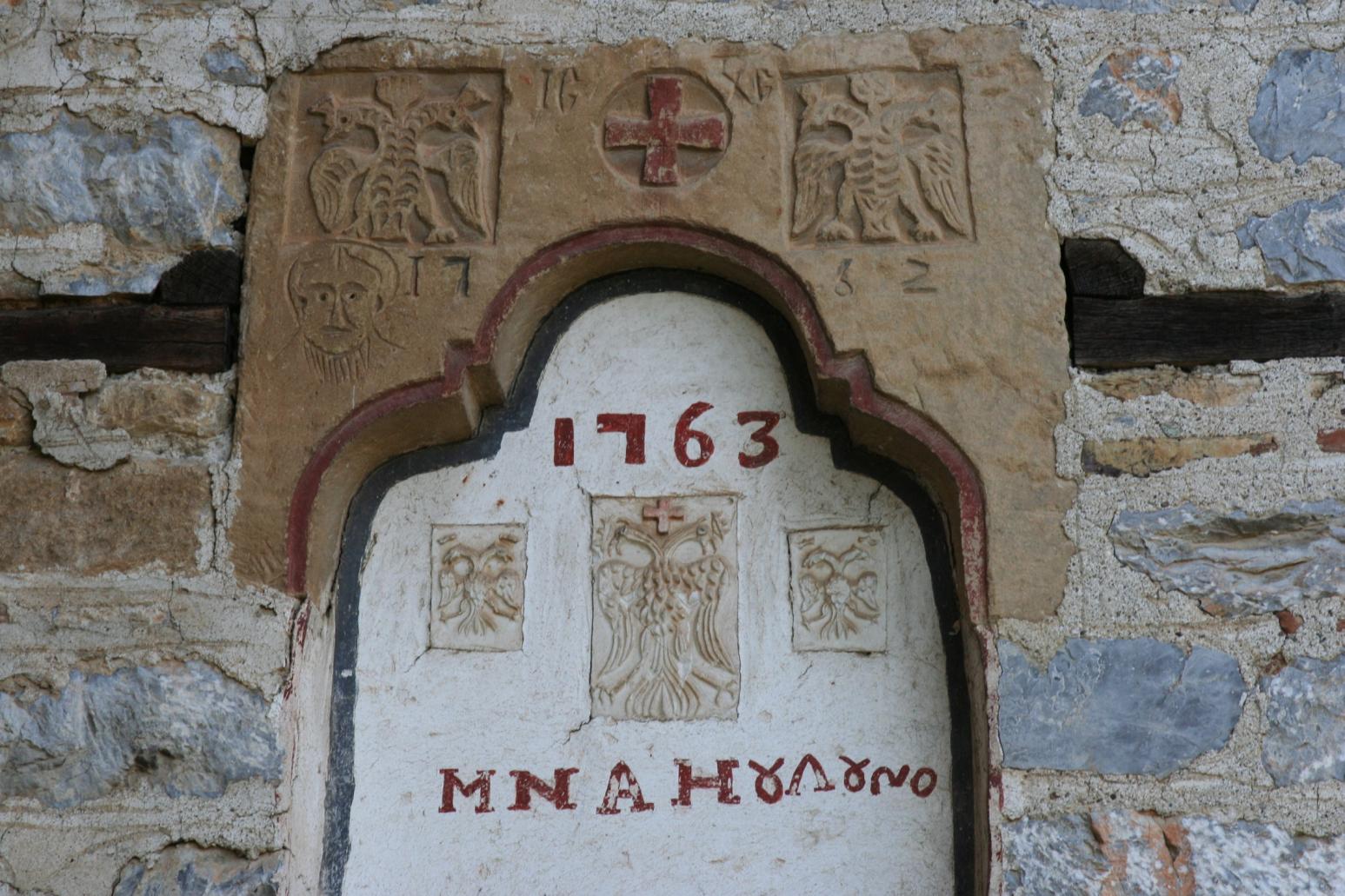 Σιάτιστα, Αρχοντικό Μανούση, 1762.
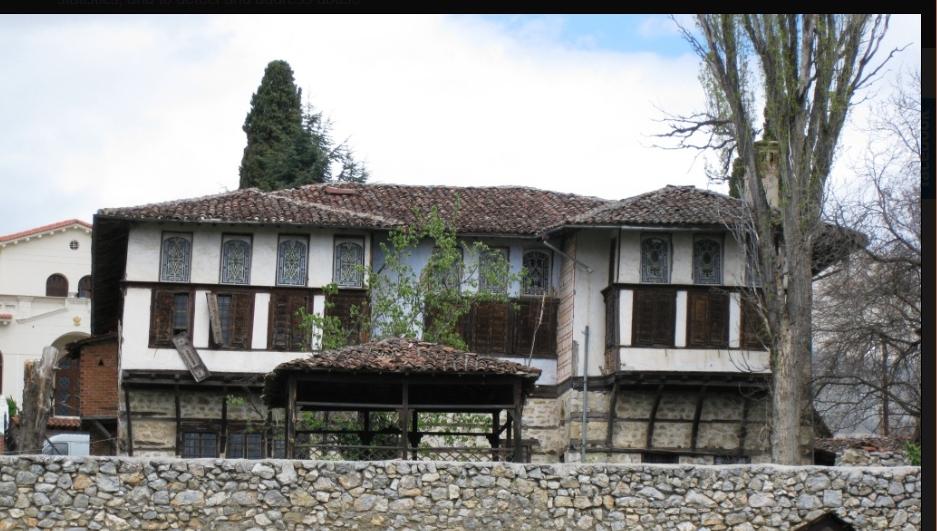 Σιάτιστα, Αρχοντικό Κανατσούλη, 1757.
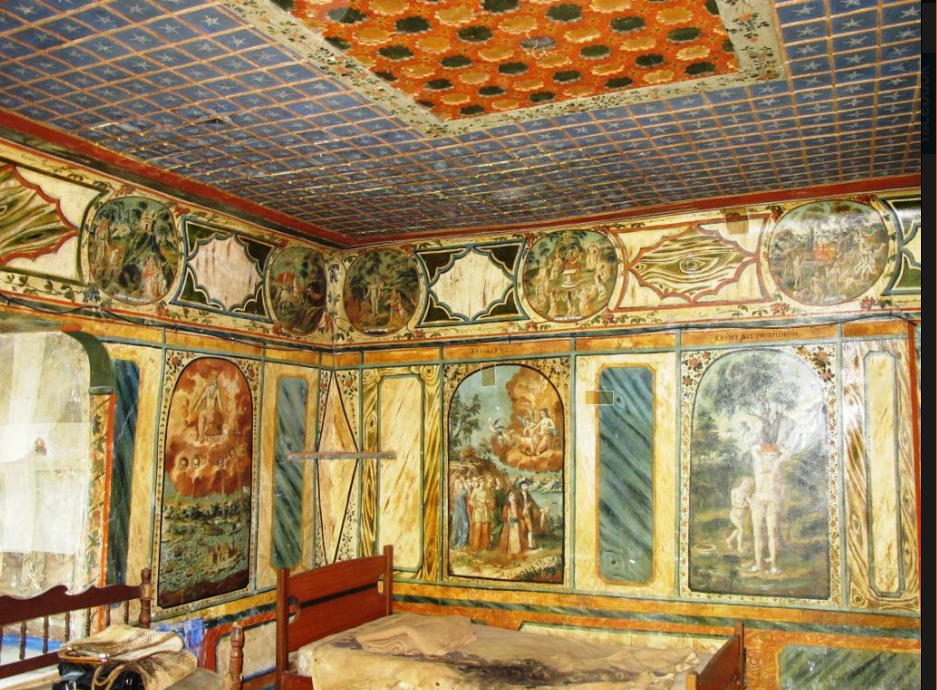 Σιάτιστα, Αρχοντικό Κανατσούλη, 1757.
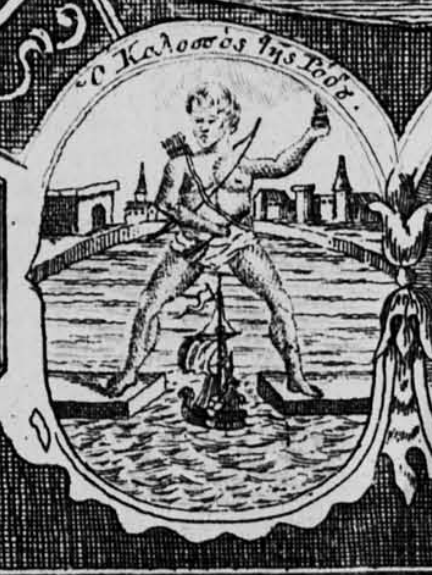 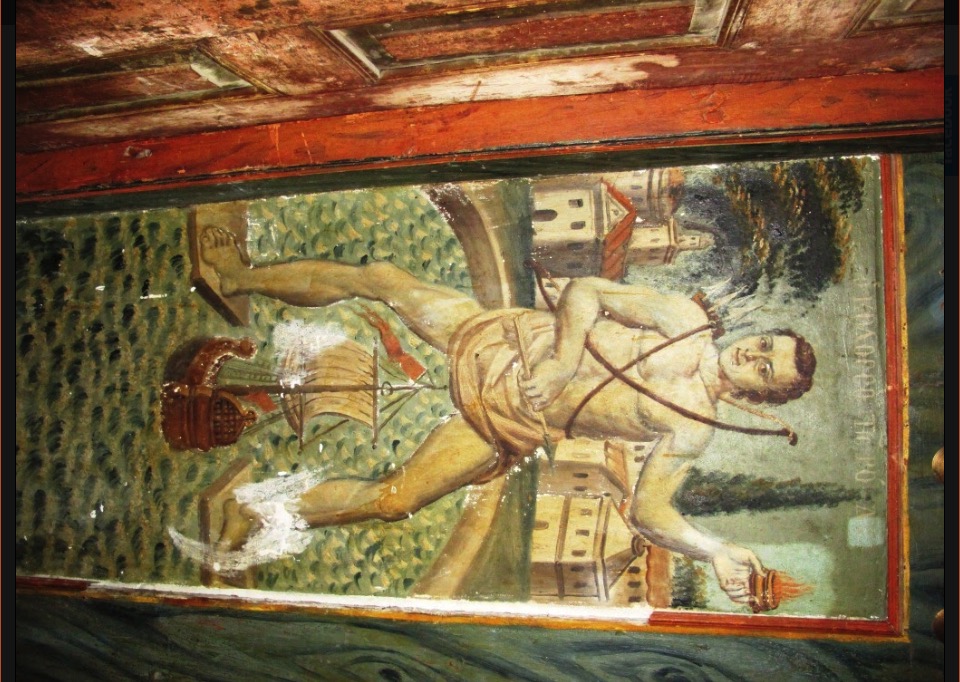 Λεπτομέρεια χαλκογραφίας από την «Συνοπτική Ιστορία της Ελλάδος», του Β.Π.Π. Ευθυμίου, Βιέννη, 1807
Σιάτιστα, Αρχοντικό Κανατσούλη, 1811.
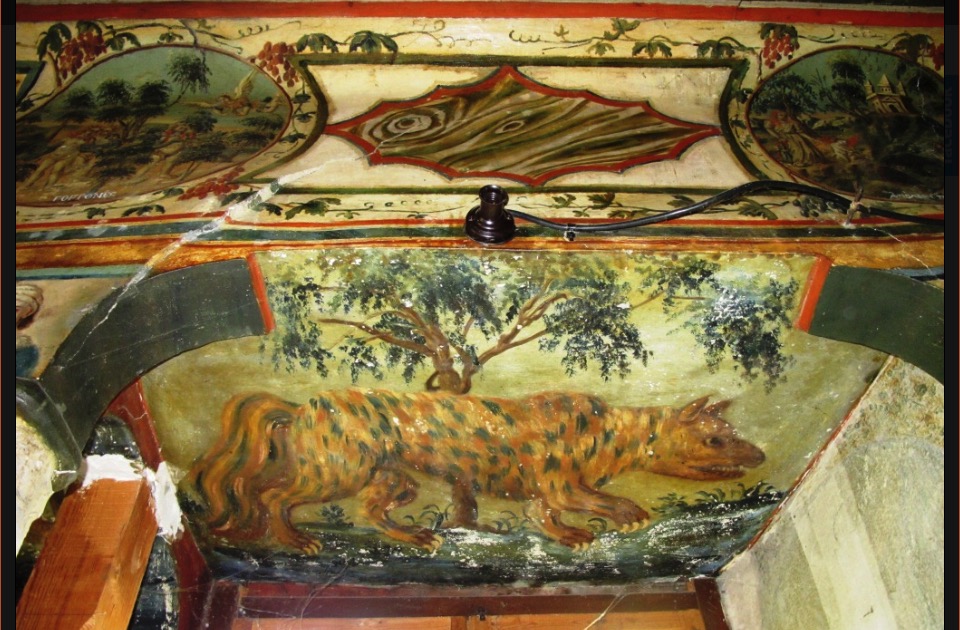 Σιάτιστα, Αρχοντικό Κανατσούλη, 1811.
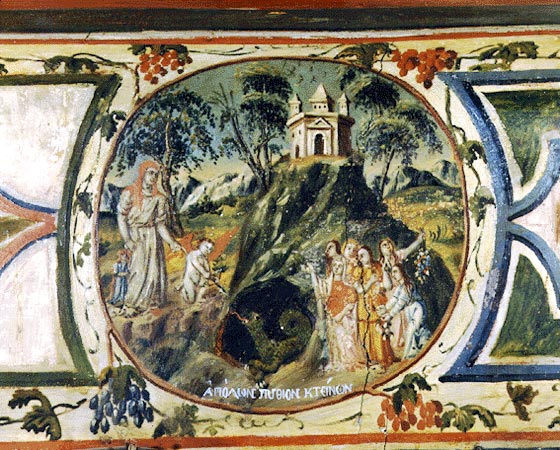 Σιάτιστα, Αρχοντικό Κανατσούλη, 1811.
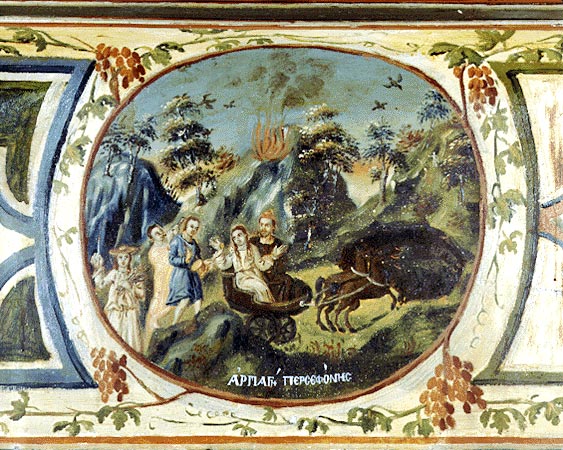 Σιάτιστα, Αρχοντικό Κανατσούλη, 1811.
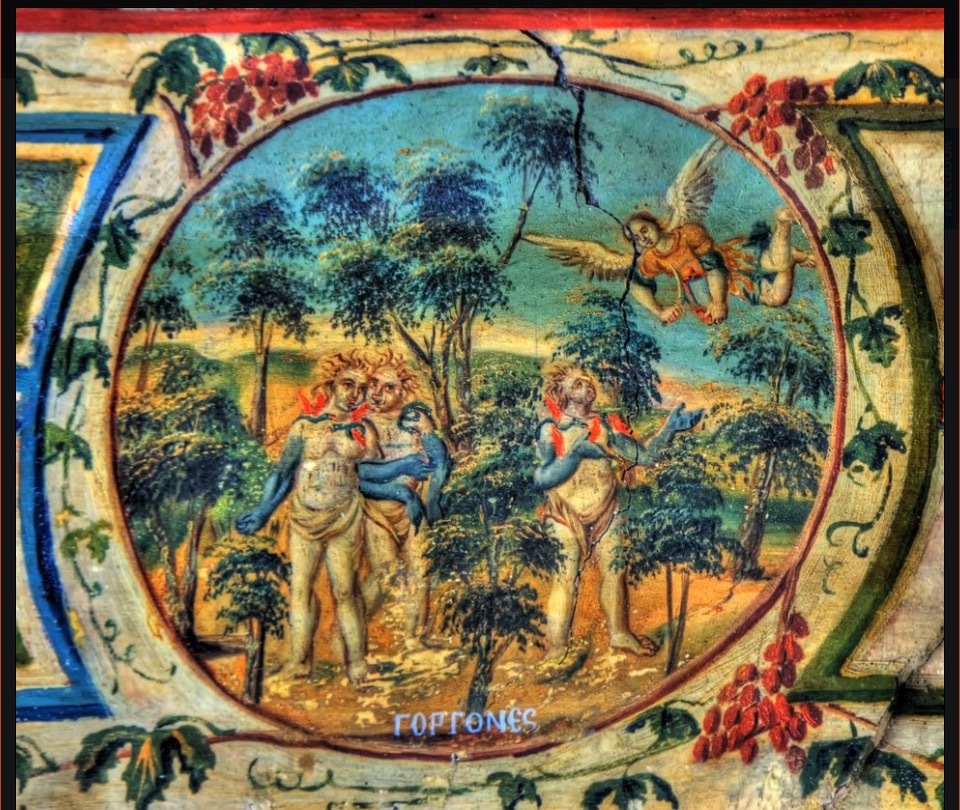 Σιάτιστα, Αρχοντικό Κανατσούλη, 1811.
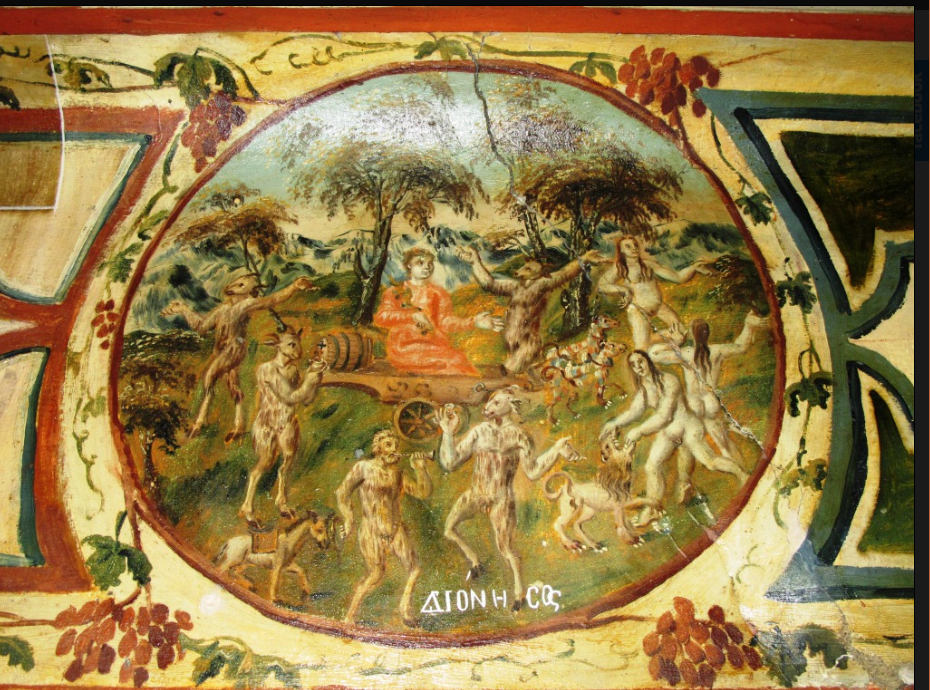 Σιάτιστα, Αρχοντικό Κανατσούλη, 1811.
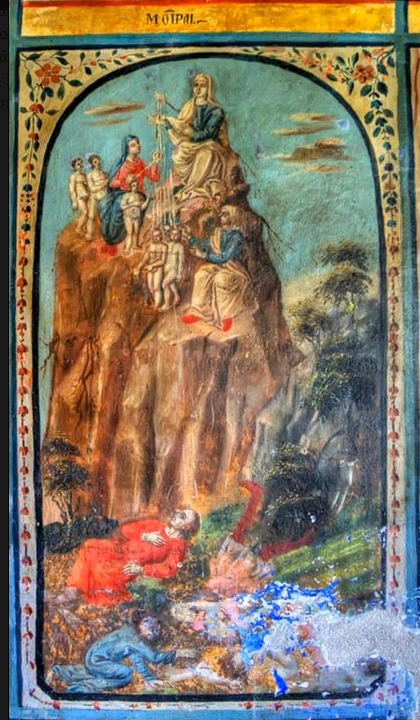 Σιάτιστα, Αρχοντικό Κανατσούλη, 1811.
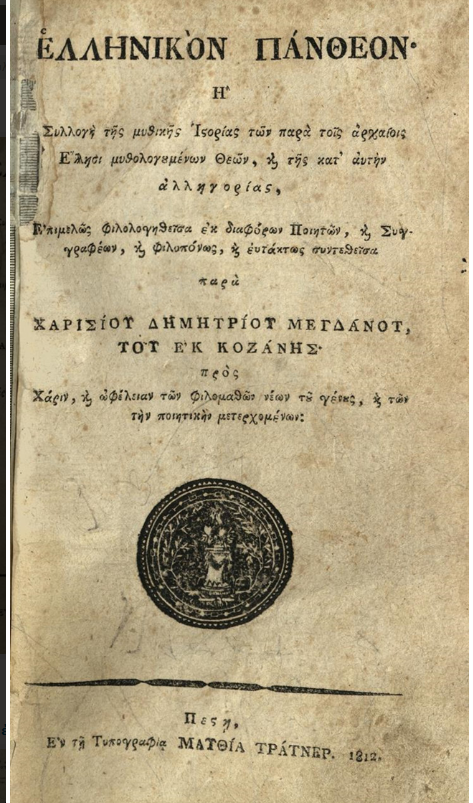 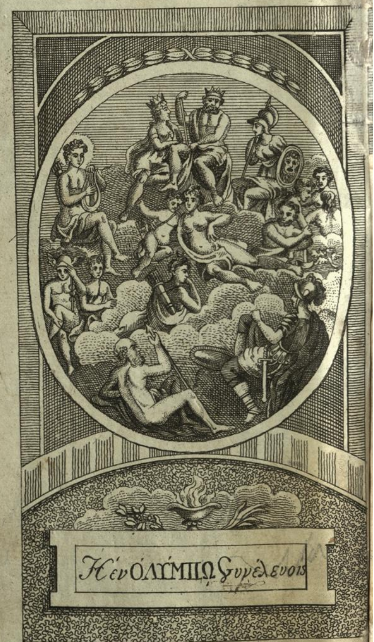 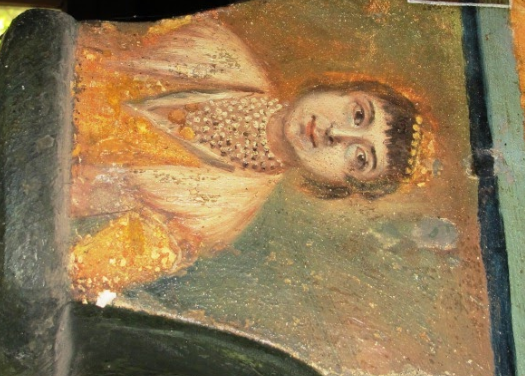 Σιάτιστα, Αρχοντικό Κανατσούλη, 1811.